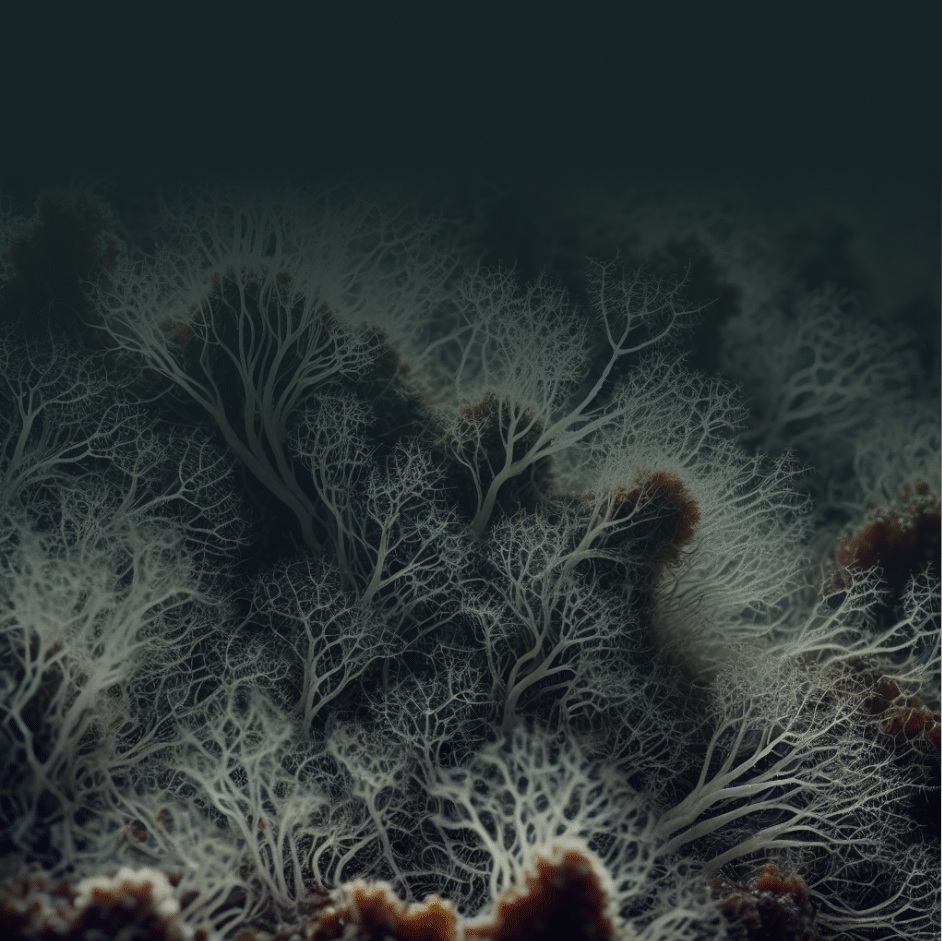 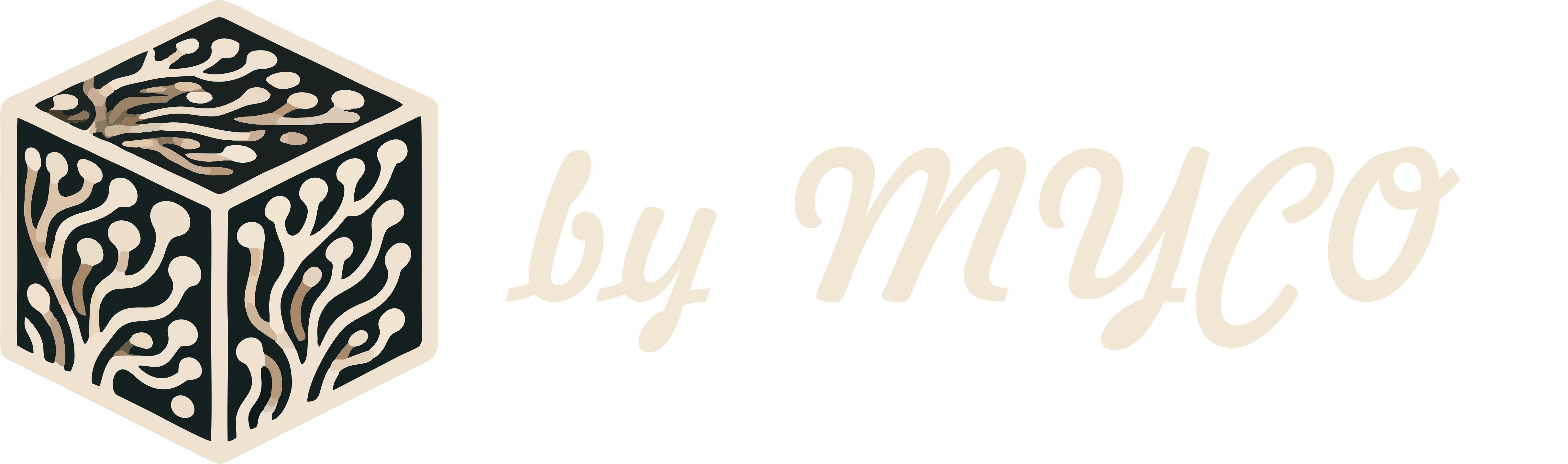 Mycelium-Based Packaging


Naturally Grown. Industrially Ready.
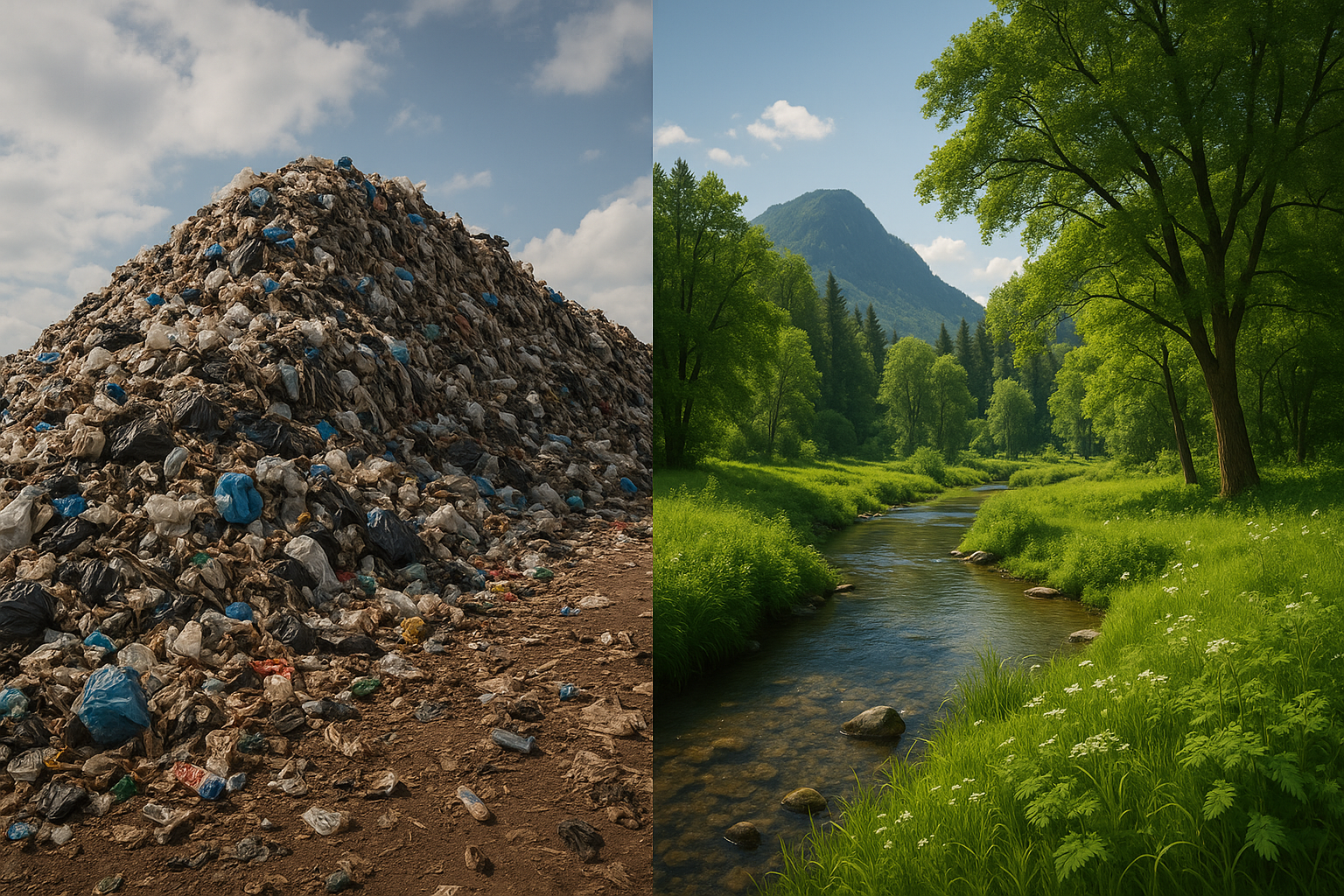 The Problem: 
Waste is Slowly Killing the Planet
“We’ve been designing waste for permanence. It’s time we grow it for disappearance.”

Anually:
166 mln tonnes of plastic packaging waste
423 mln tonnes of paper and cardboard waste

Plastic lasts 1,000+ years in soil

Identified 189 dangerous chemicals in plastics and paper packaging: 
carcinogens
neurotoxins
hormone-disrupting compounds

Microplastics in food chain NOW!
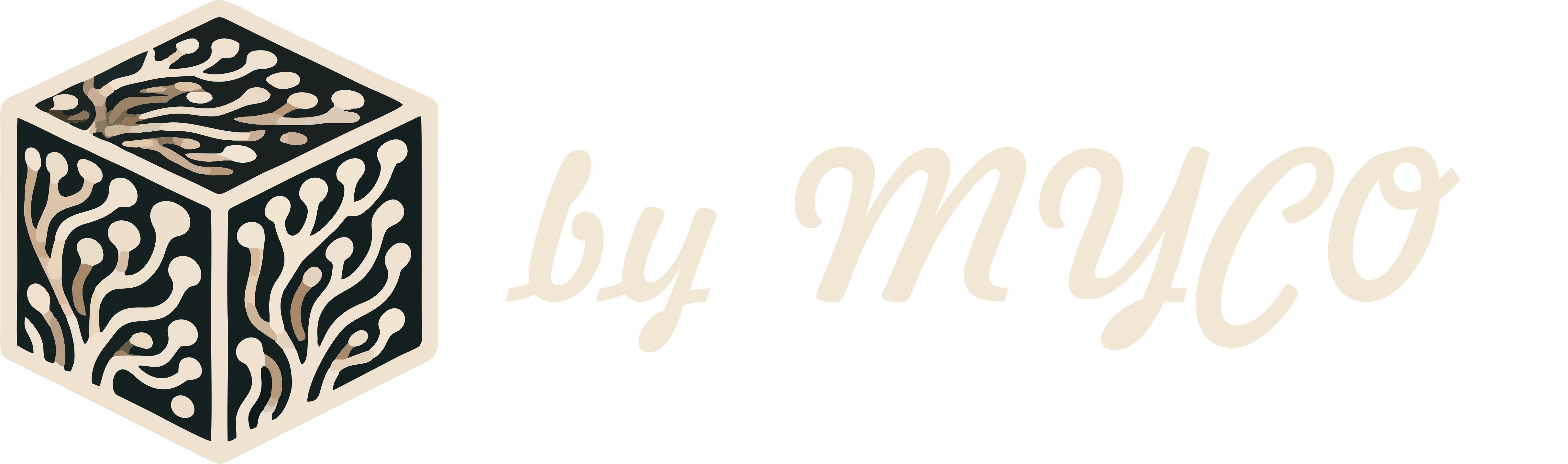 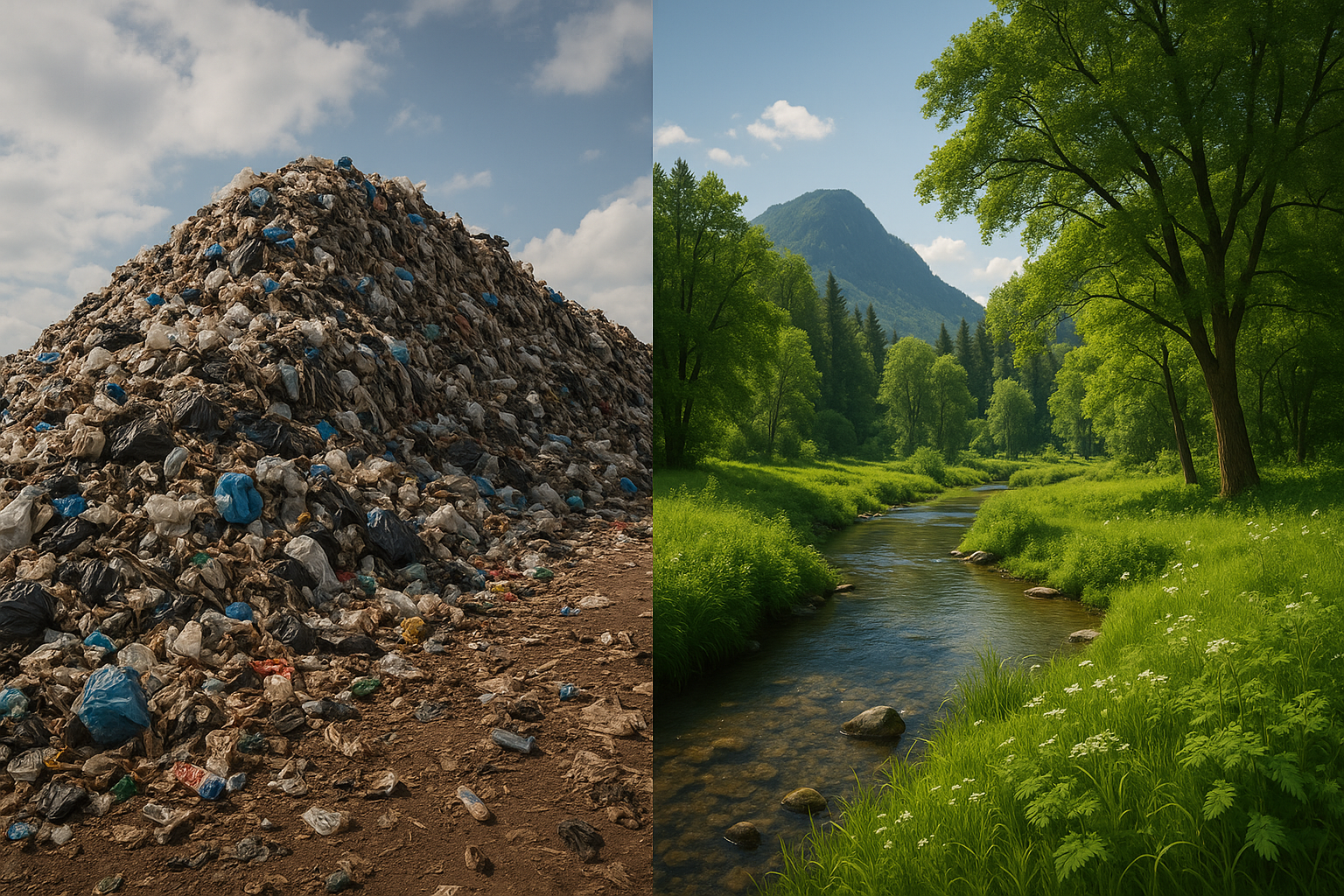 Our Solution: 
Grown Packaging That Disappears
Non-Toxic
Insulator
Fire-resistant
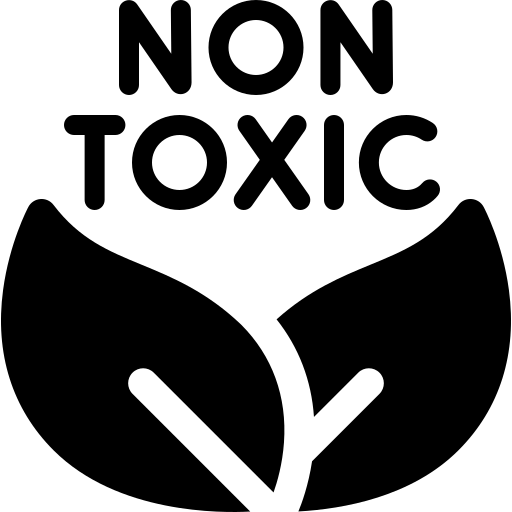 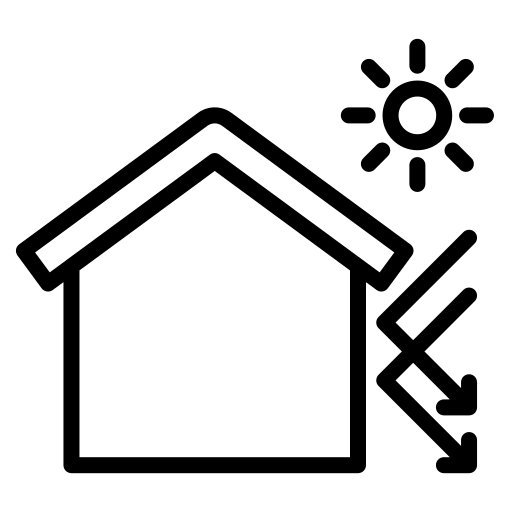 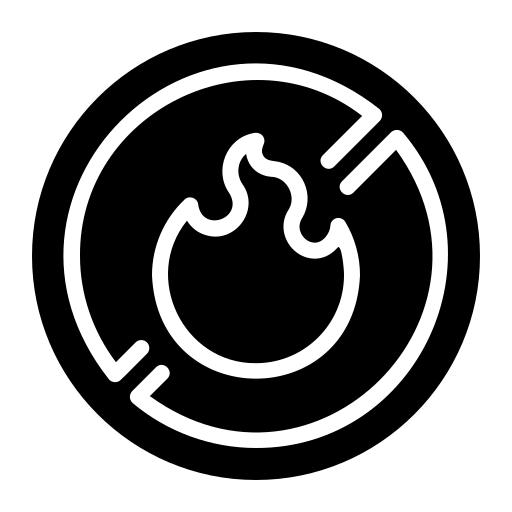 100 % Biodegradable
Soundproof
Hydrophobic
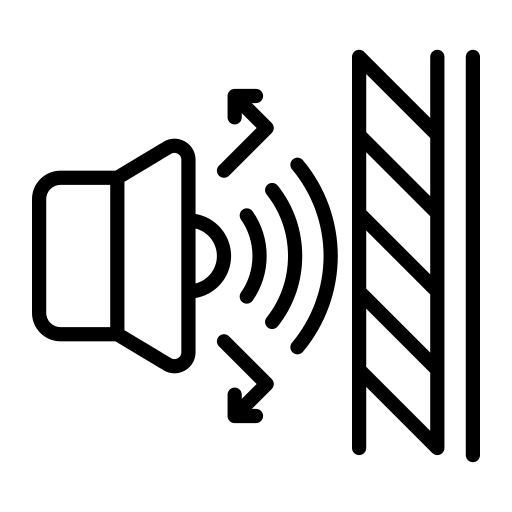 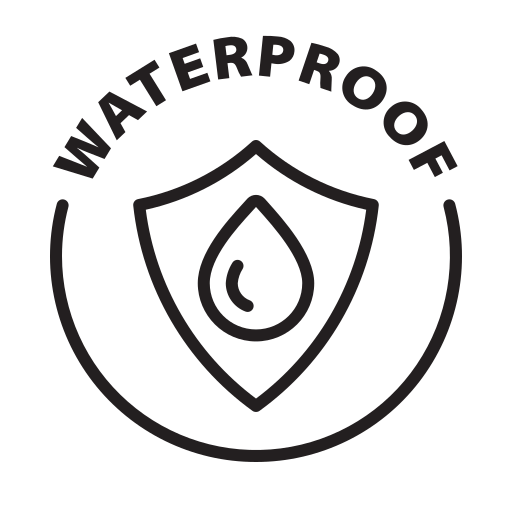 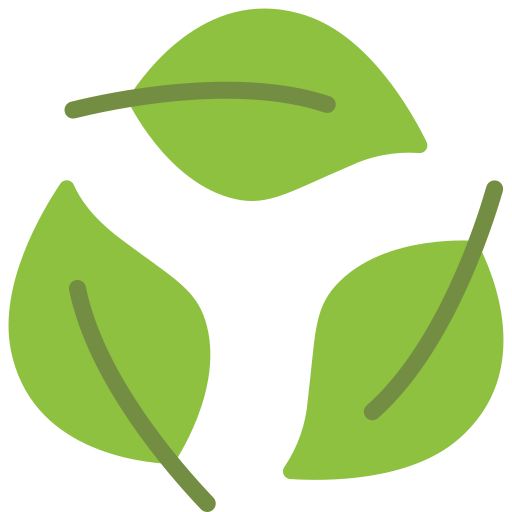 “It’s not produced. It’s cultivated.”
Strong and Durable
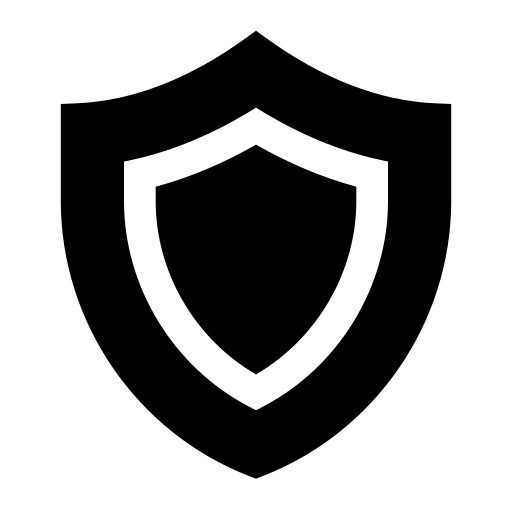 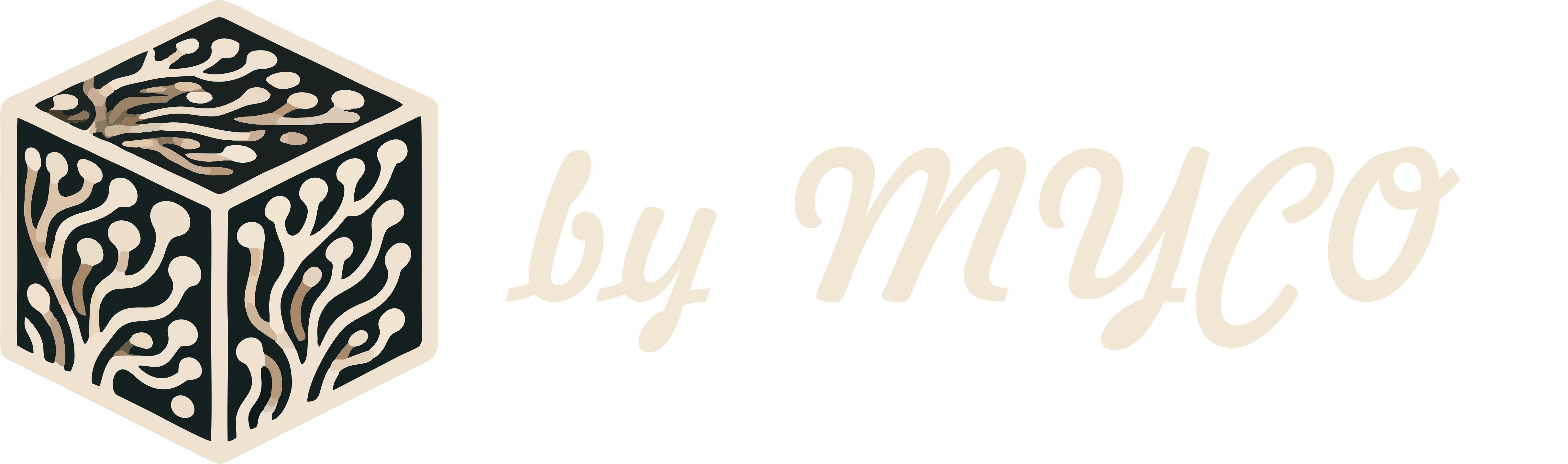 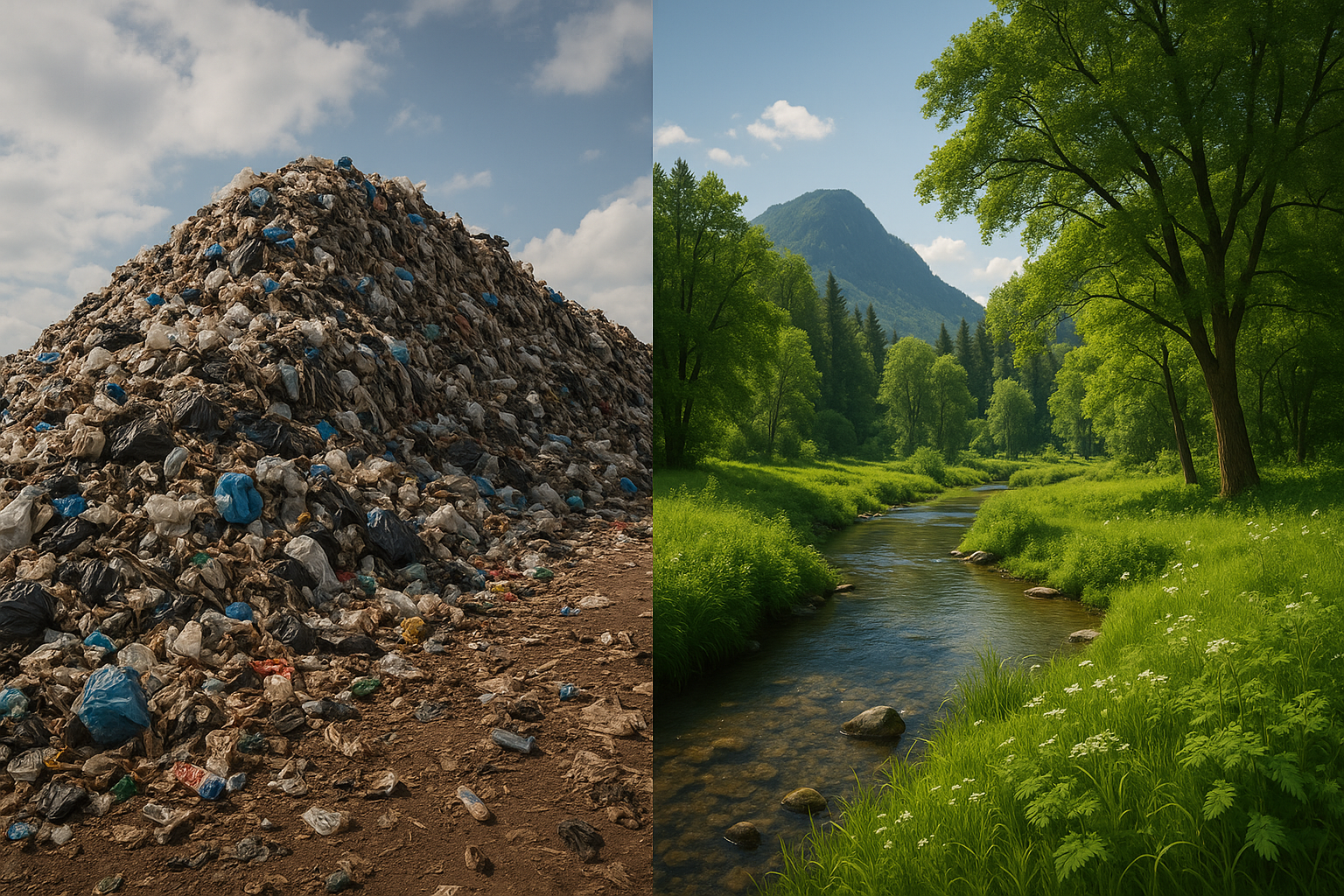 Mycelium: 
Nature’s Smartest Material
Hemp Waste
Inoculation
Mold
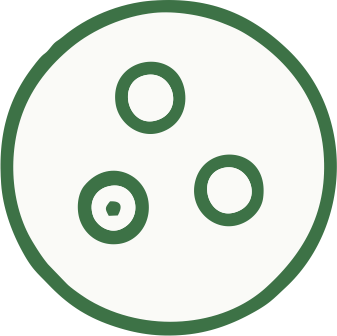 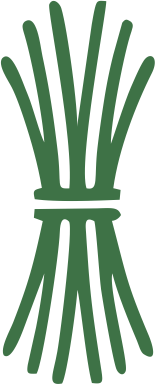 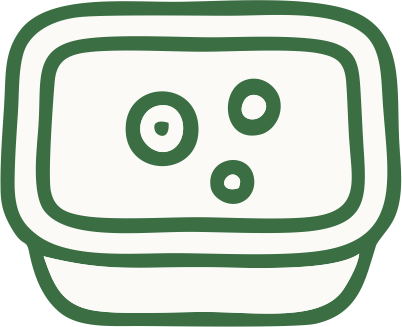 Growth
Product
Thermal Treatment
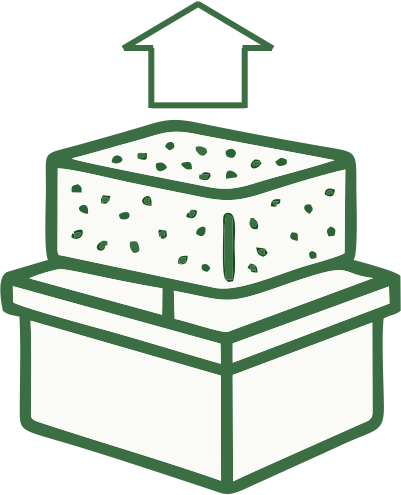 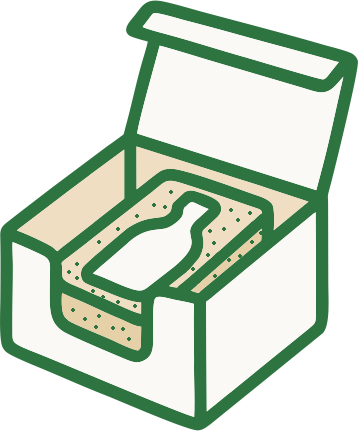 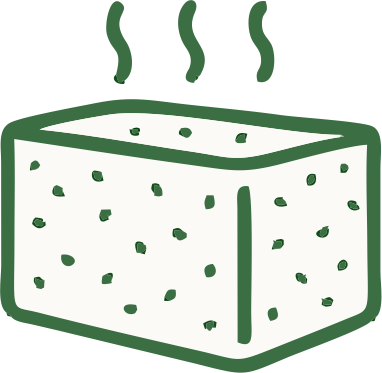 Biodegradation
Soil Enrichment
“Inspired by fungi, perfected for industry.”
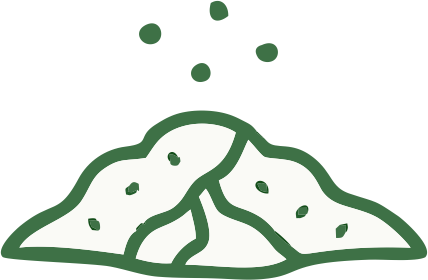 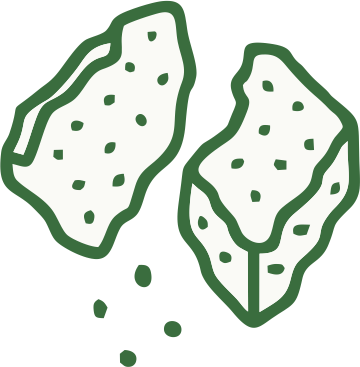 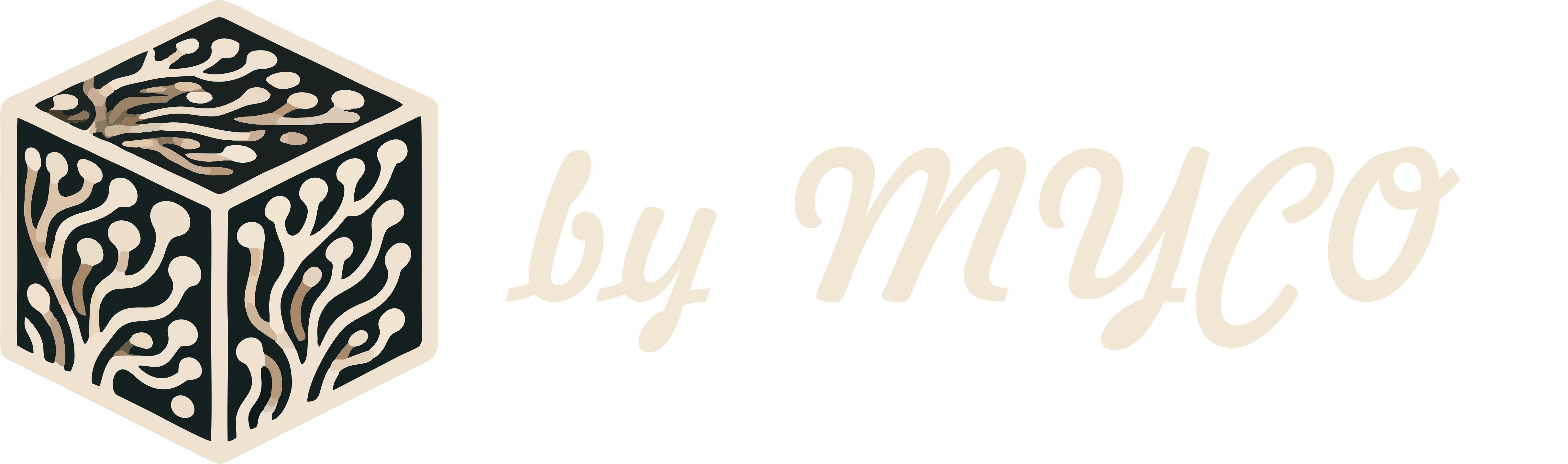 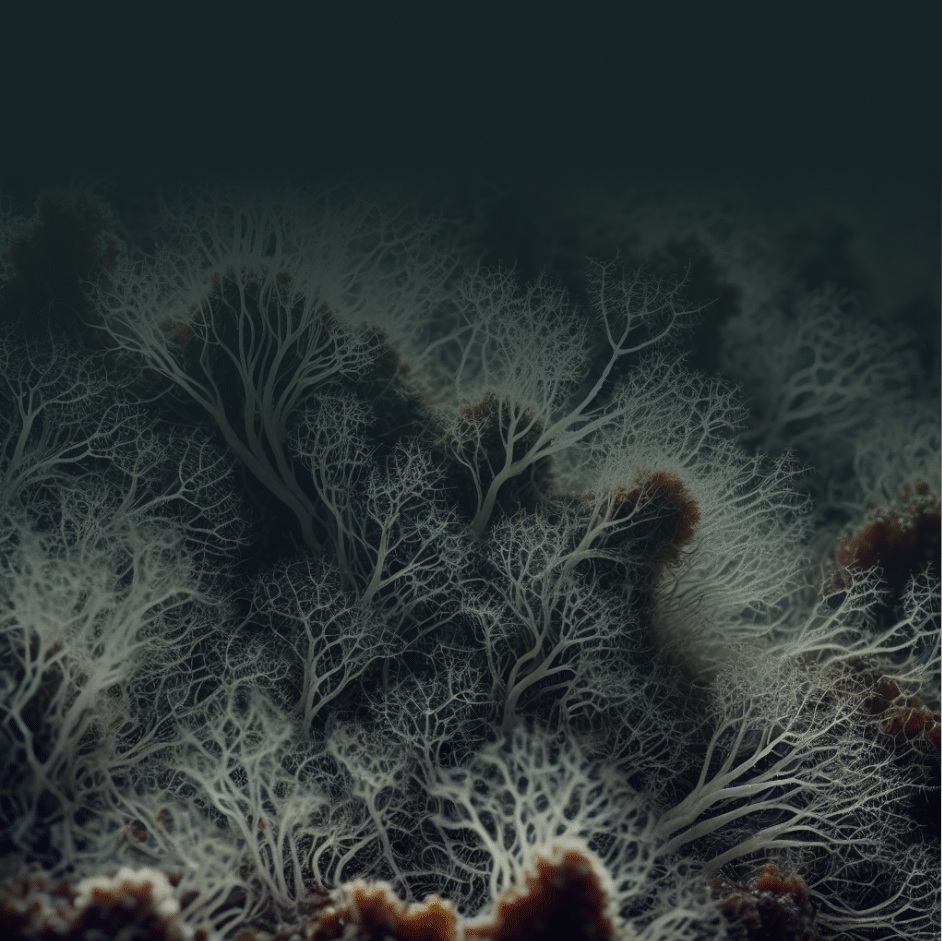 Our Products: 
What We’ve Already Grown
Tubes

Perfect for protection
Tested with organic glue
Panels

Acoustic soundproofing
Insulative properties
Shell Packs

Sway-like texture
Custom grown
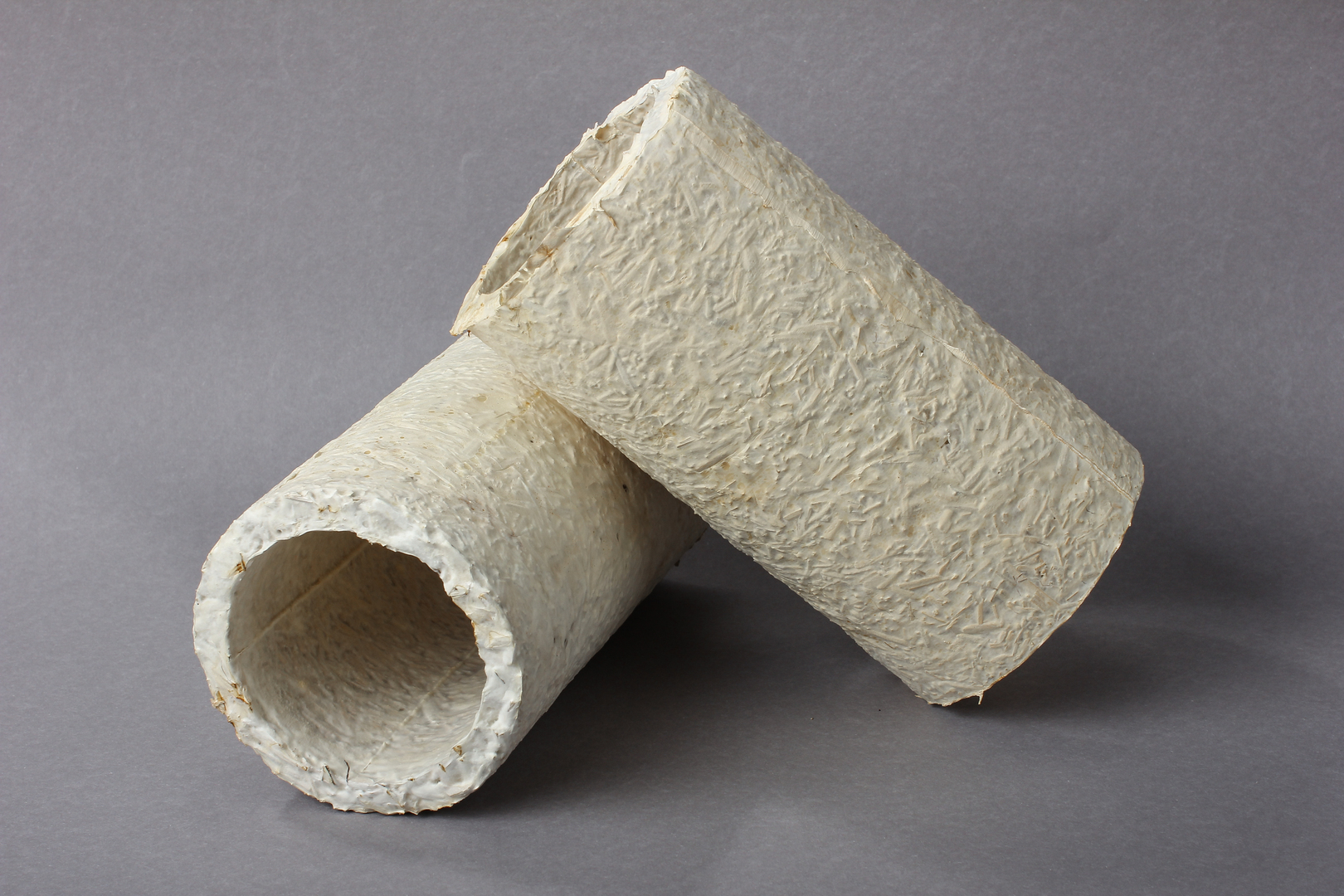 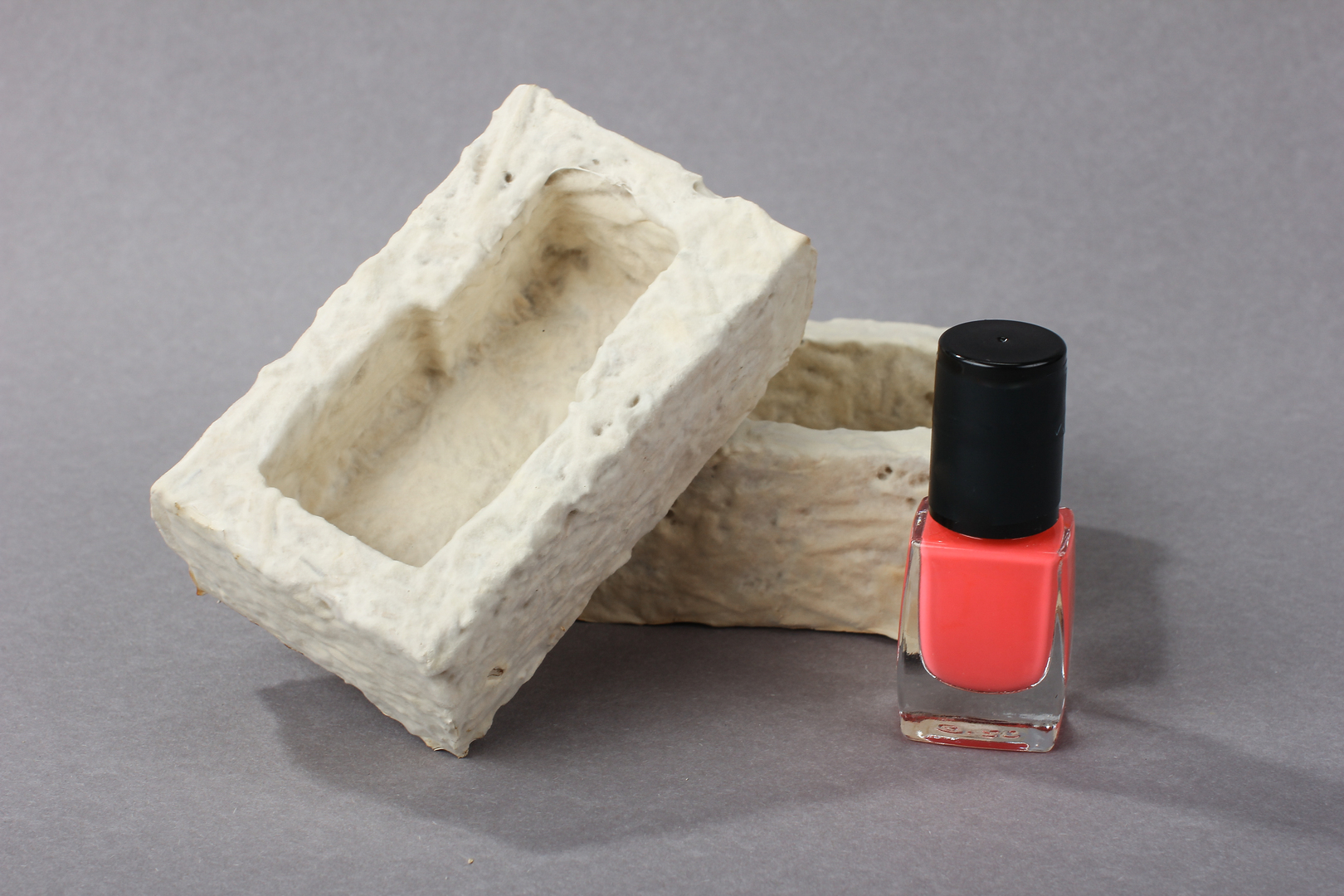 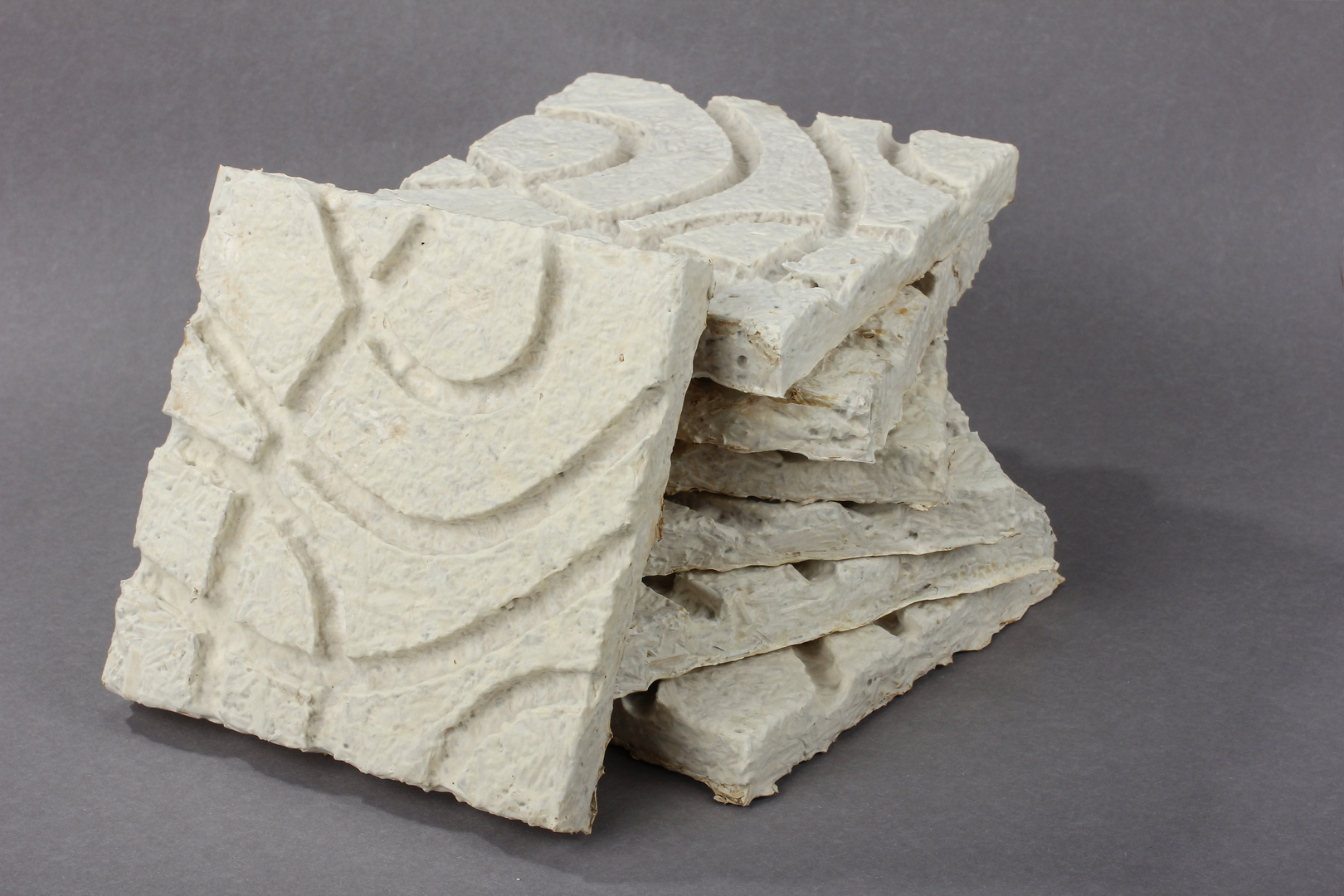 “Grown in a garage. 
Ready for the world.
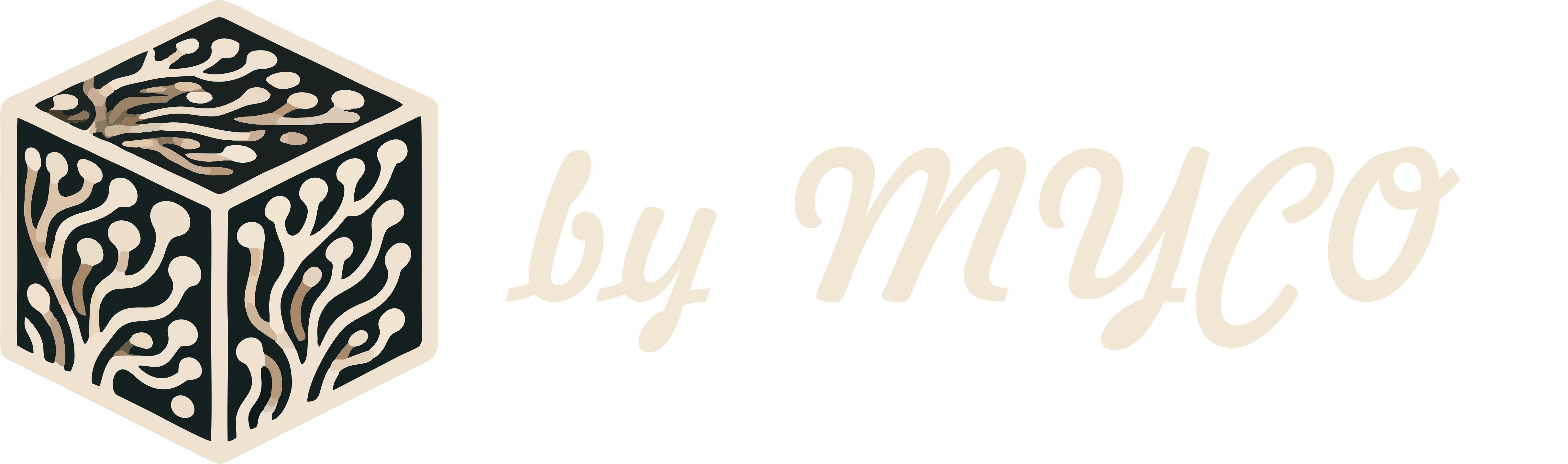 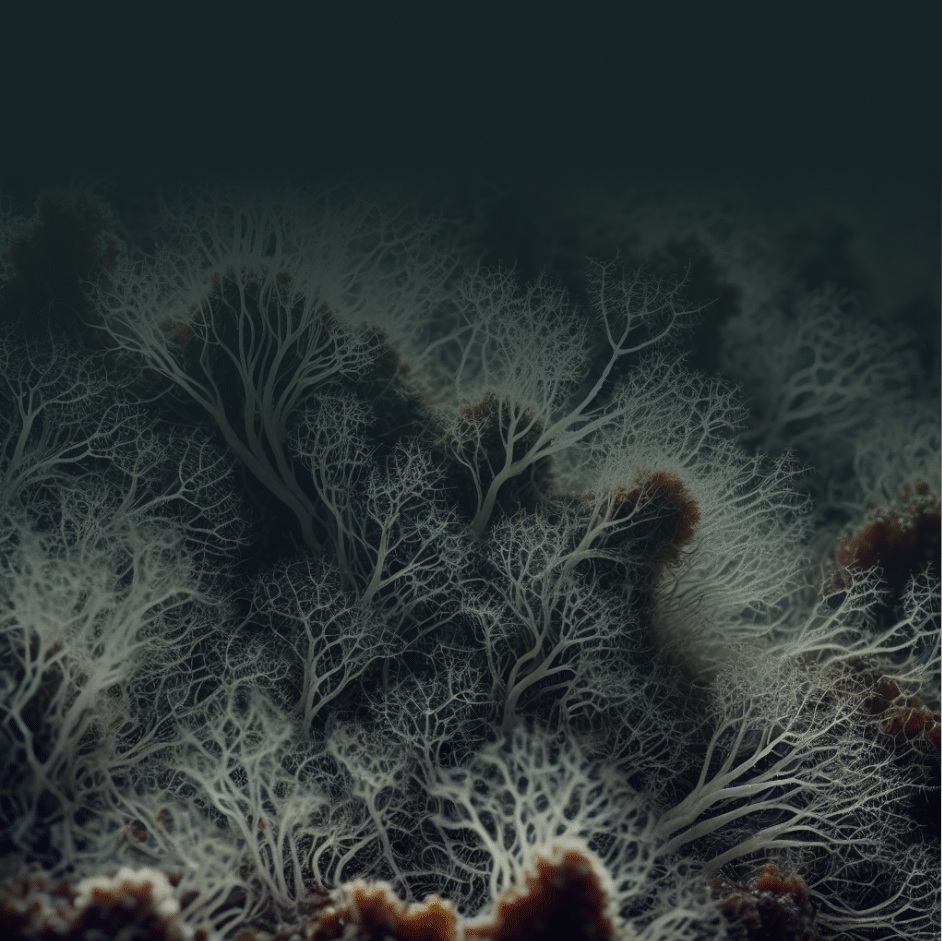 Our products: What we have already grown
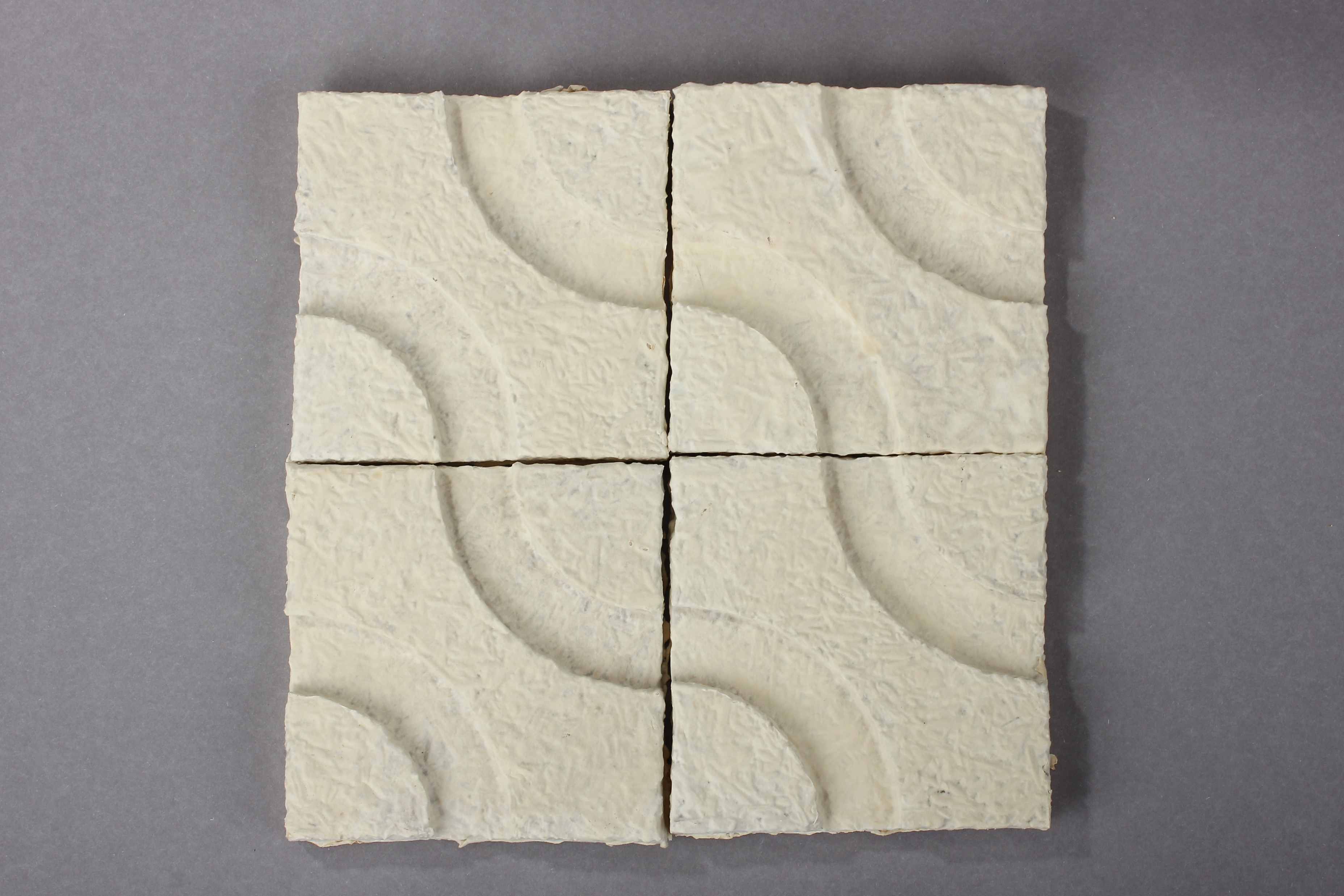 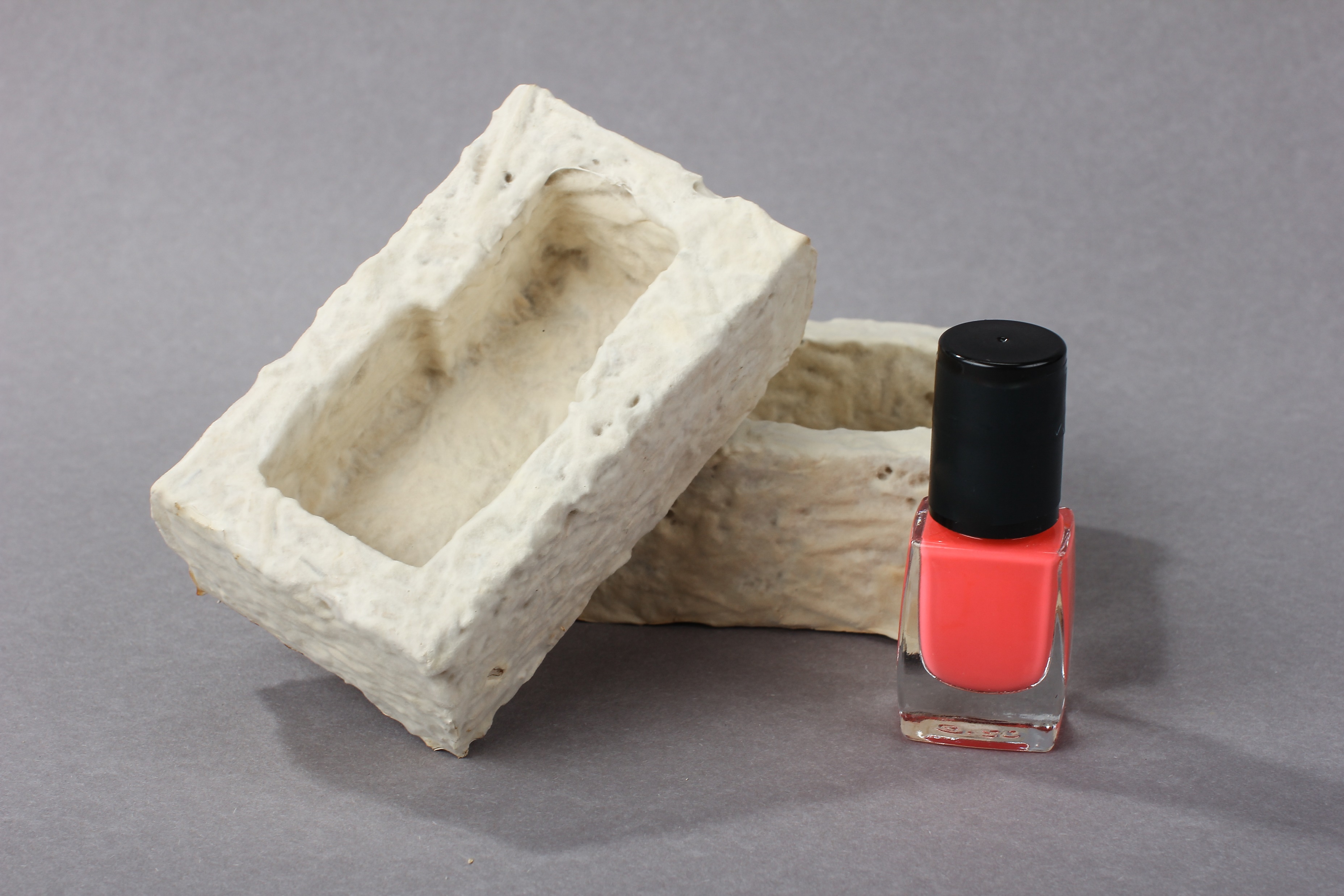 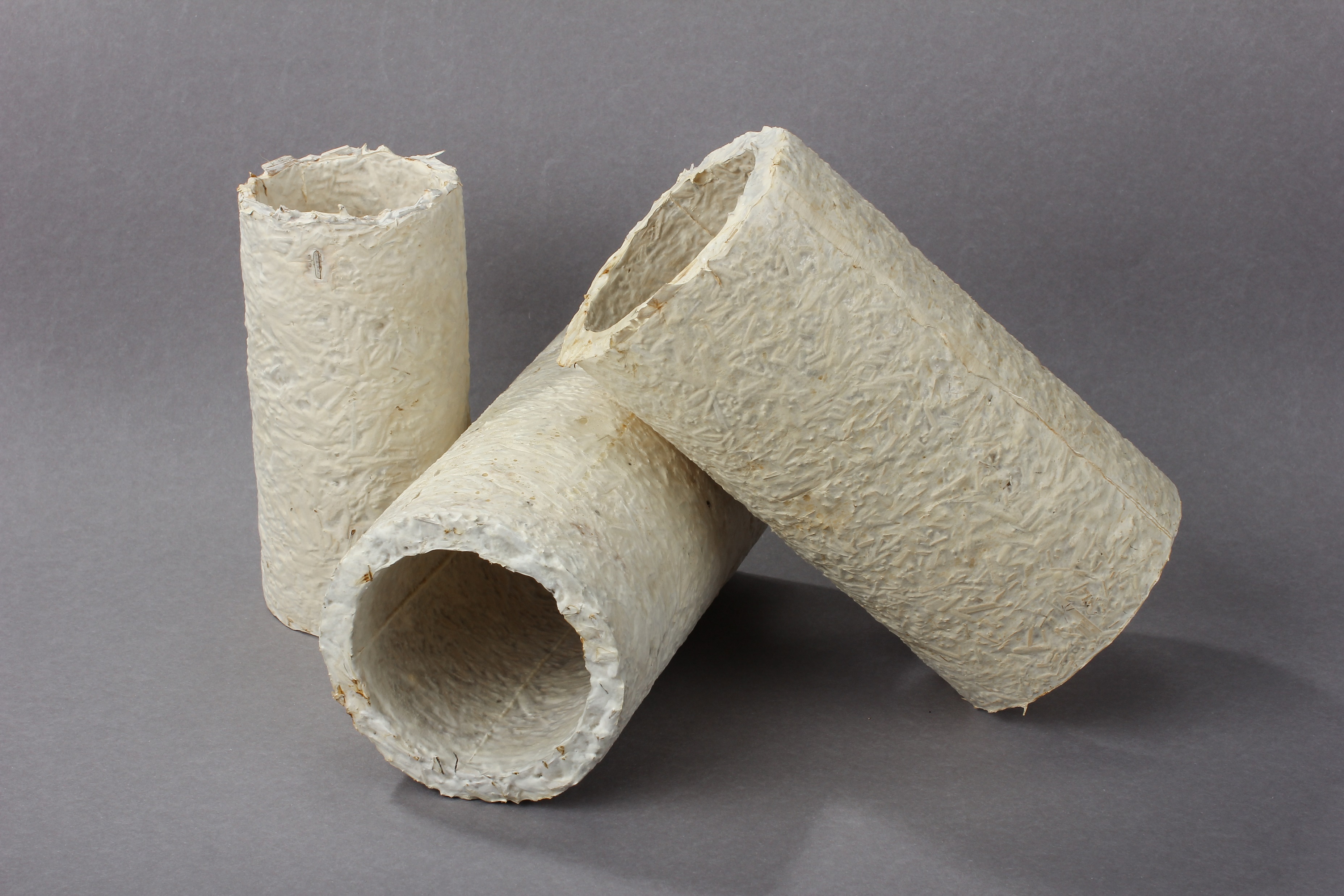 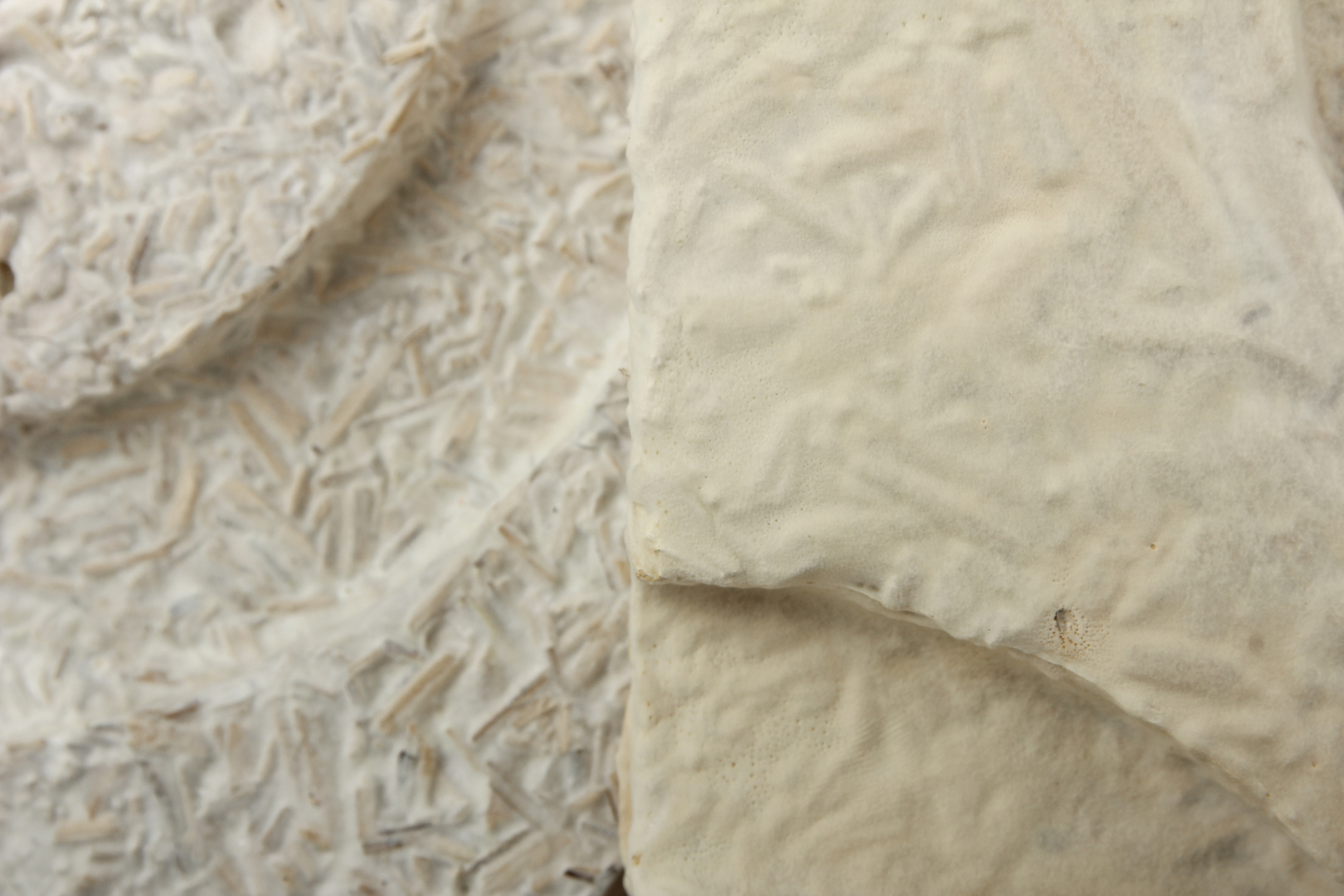 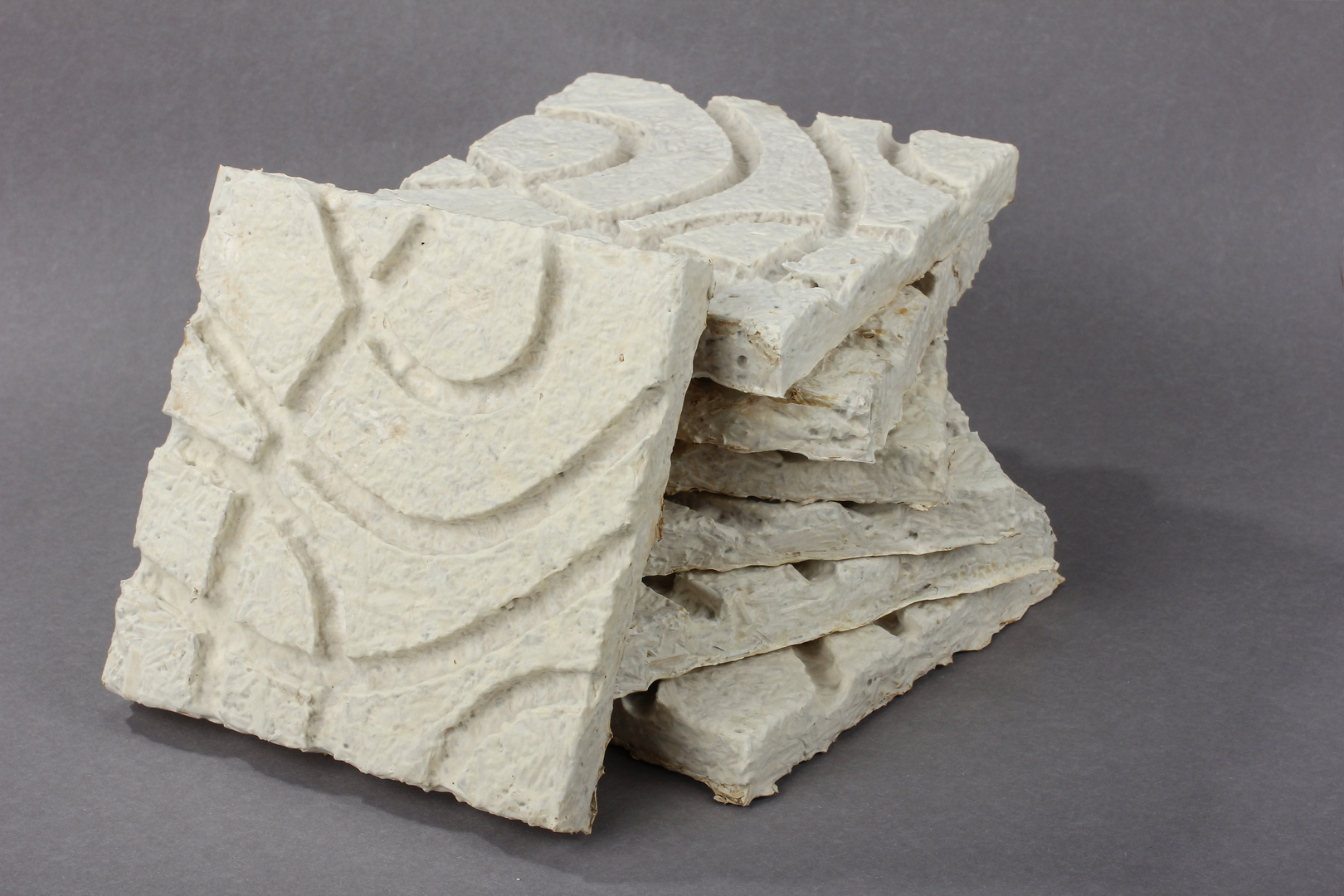 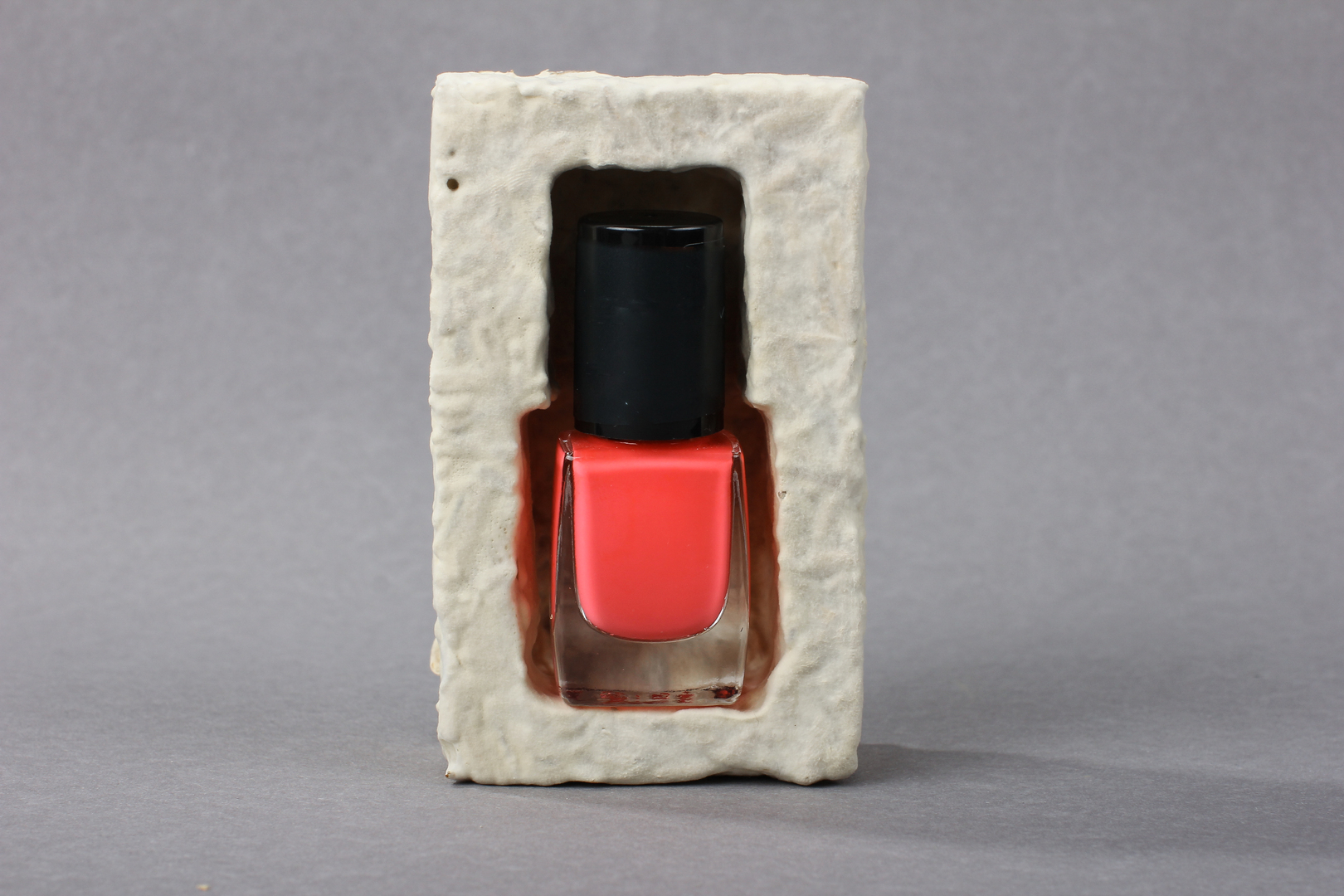 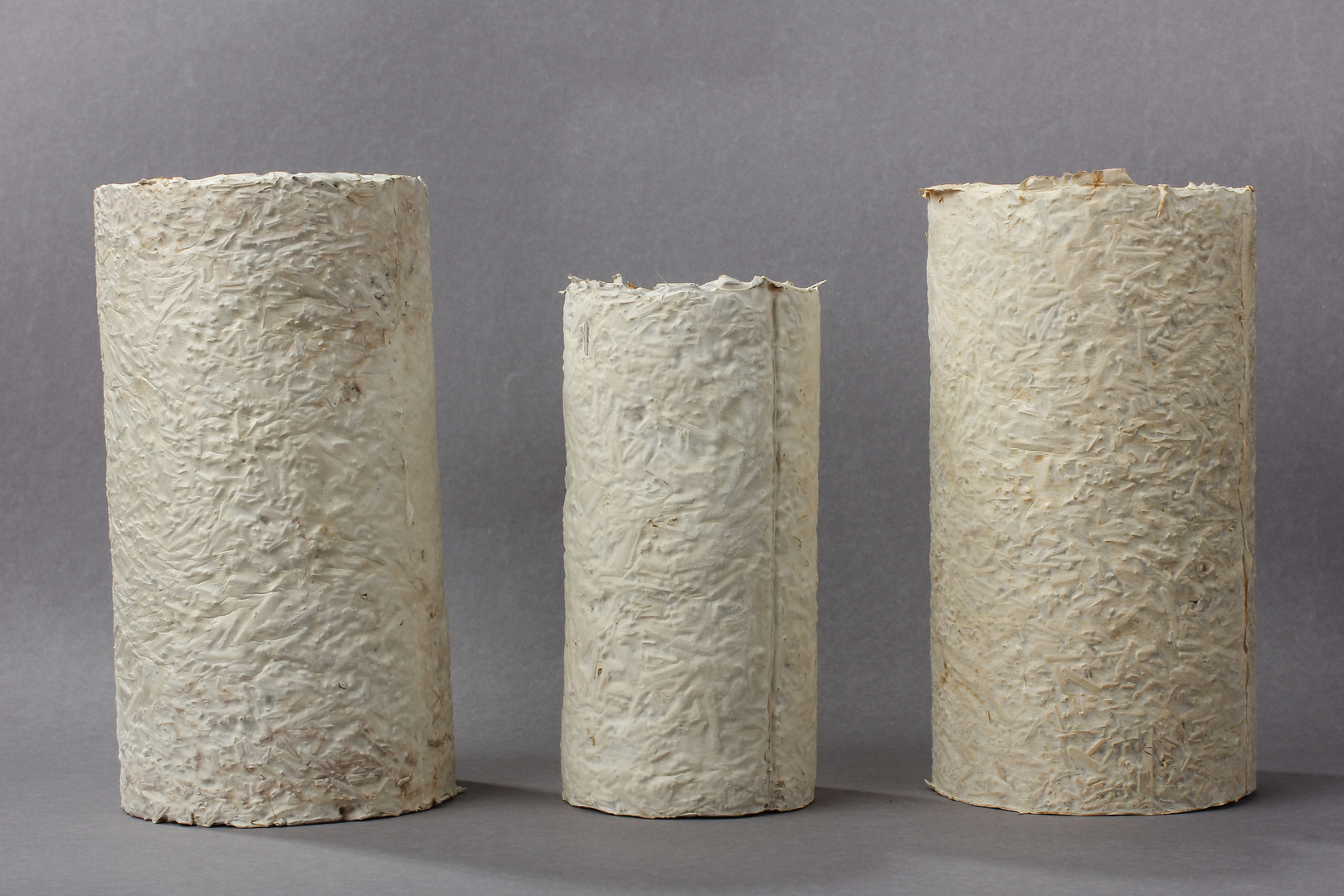 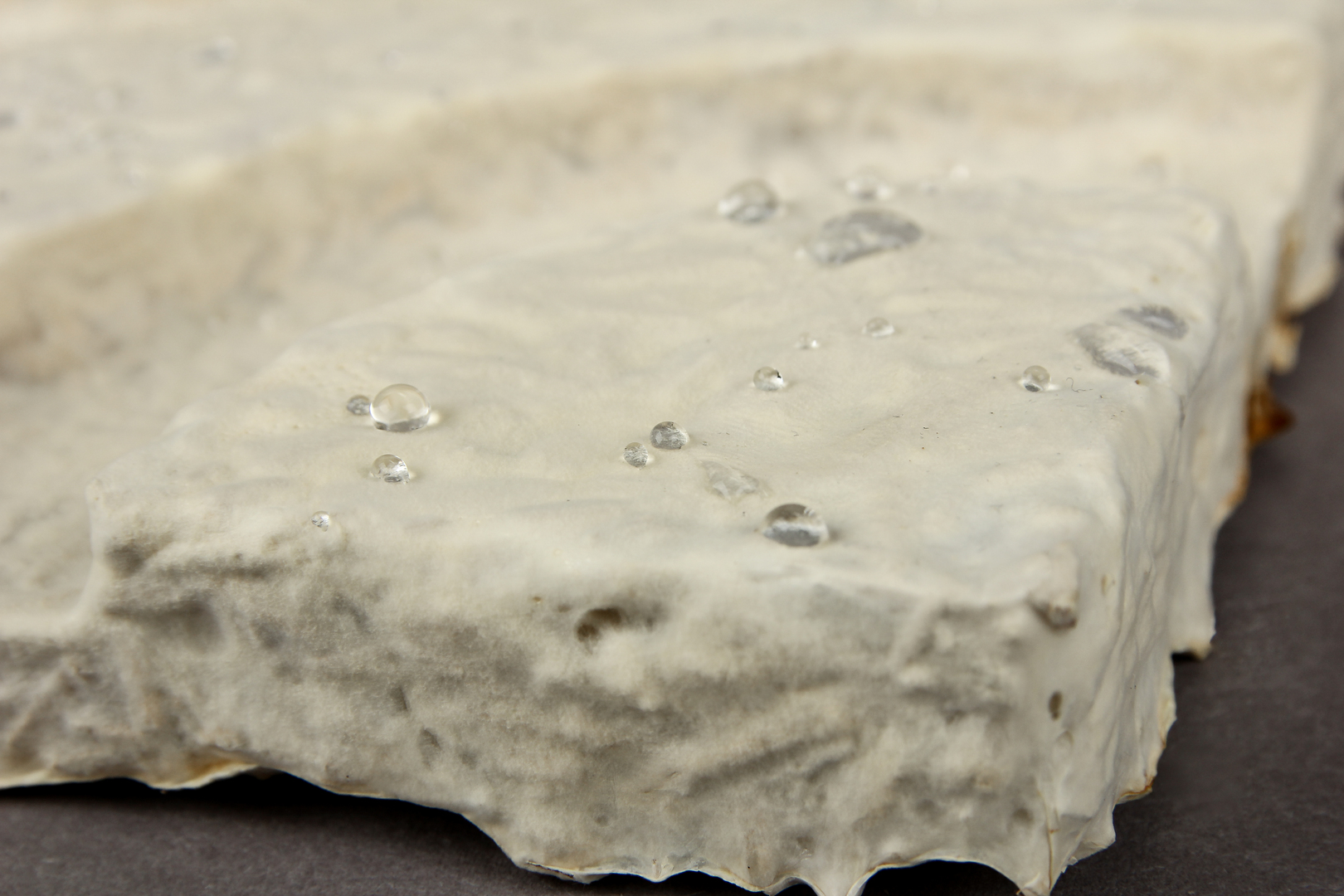 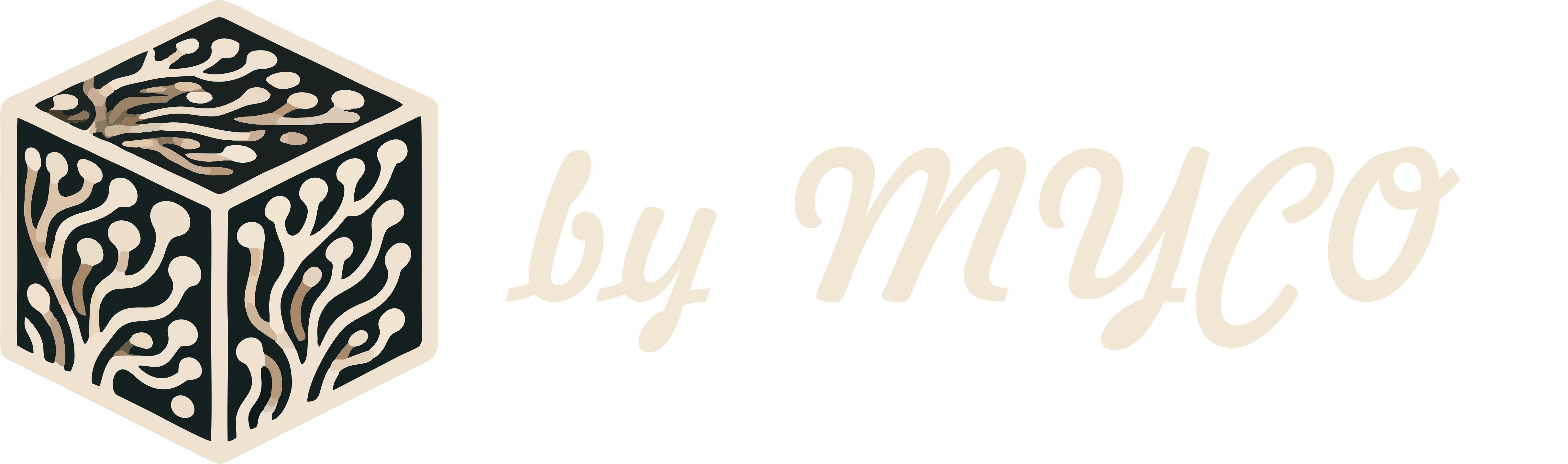 “Grown i garage.
Ready for worl.
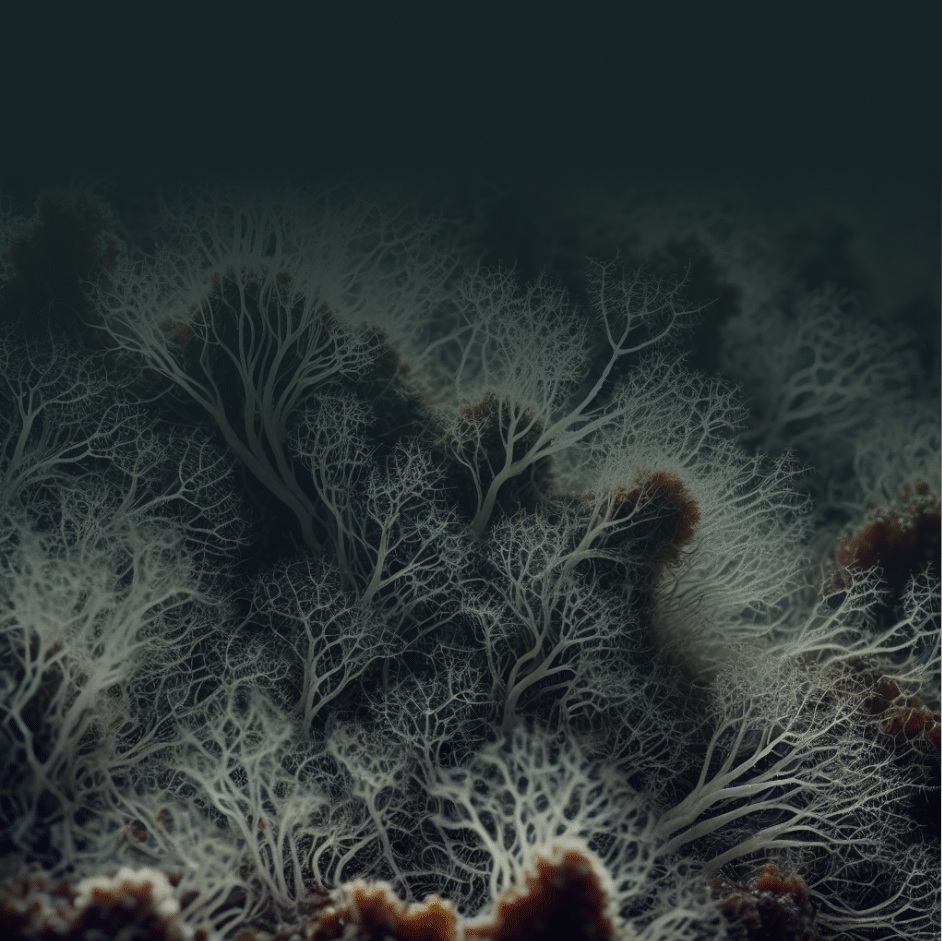 Our Products: 
How We Compare
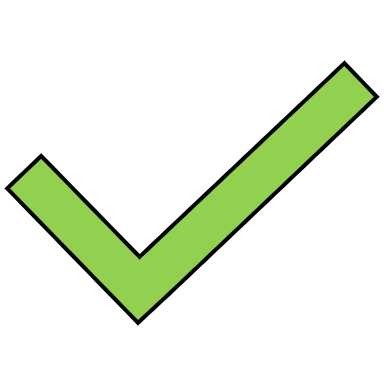 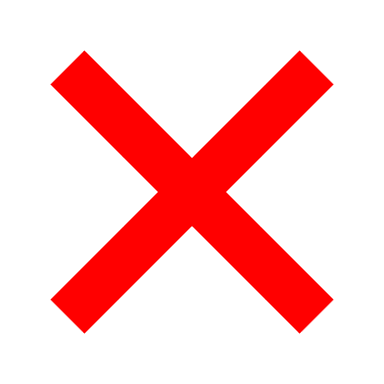 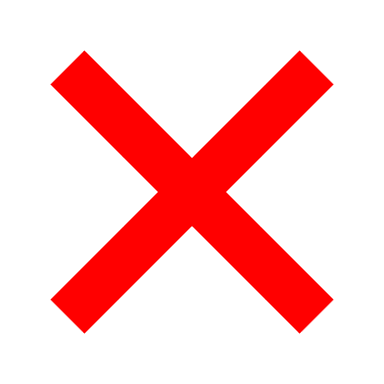 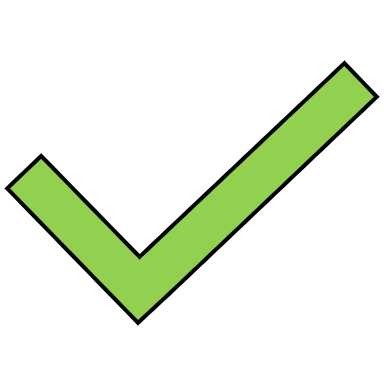 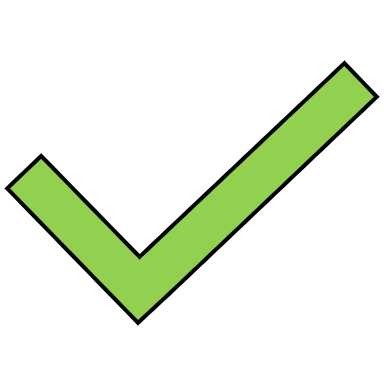 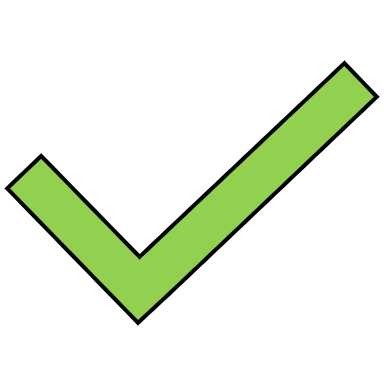 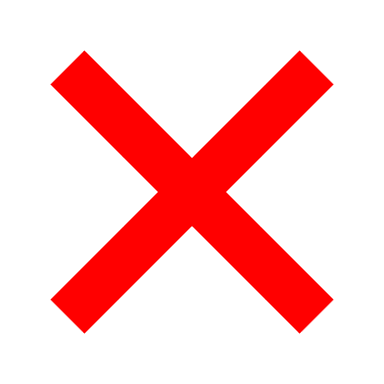 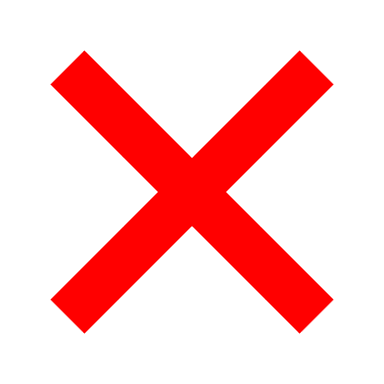 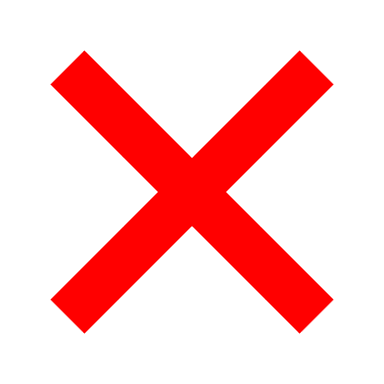 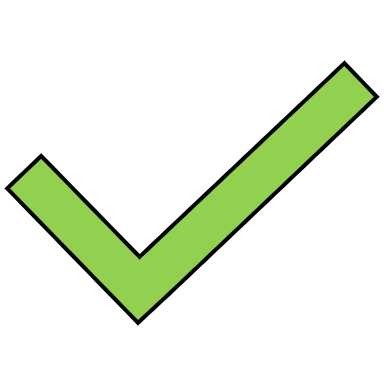 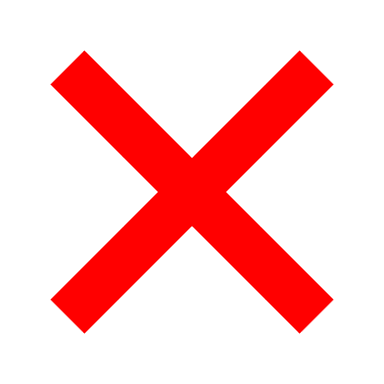 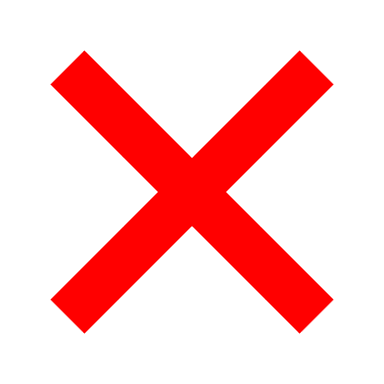 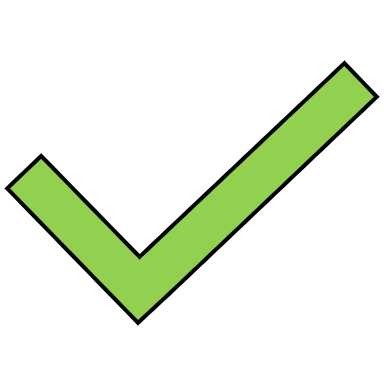 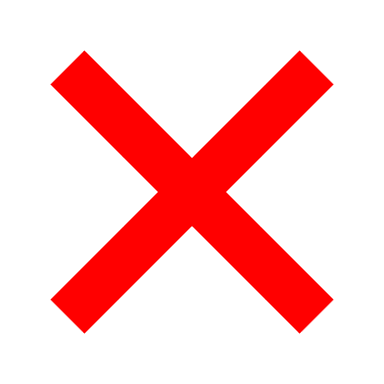 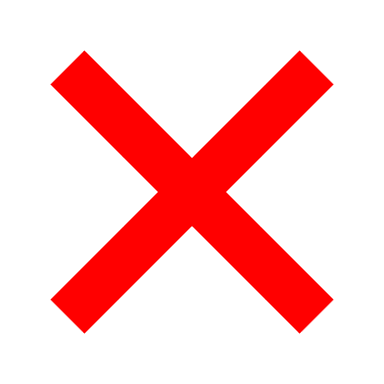 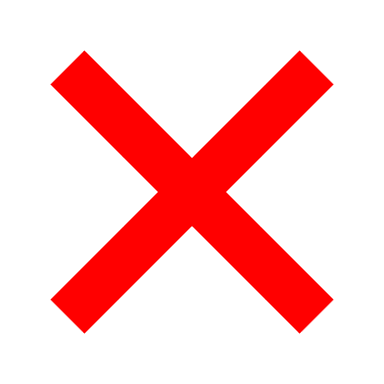 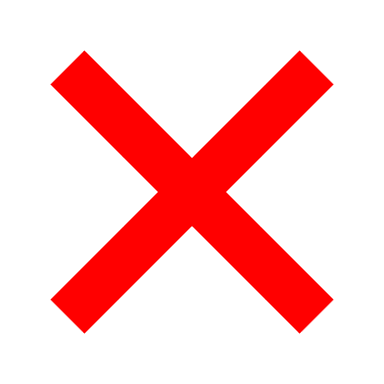 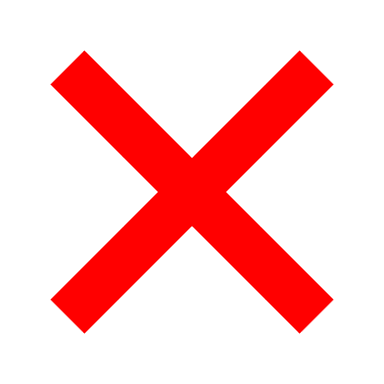 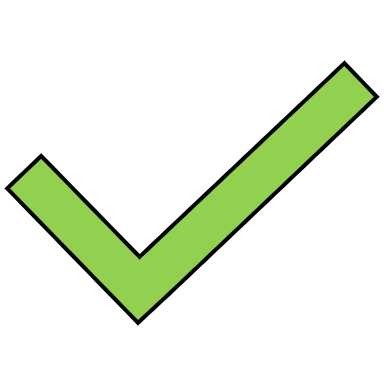 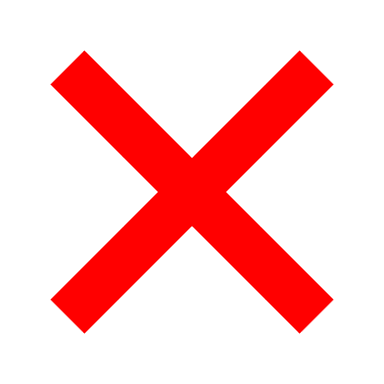 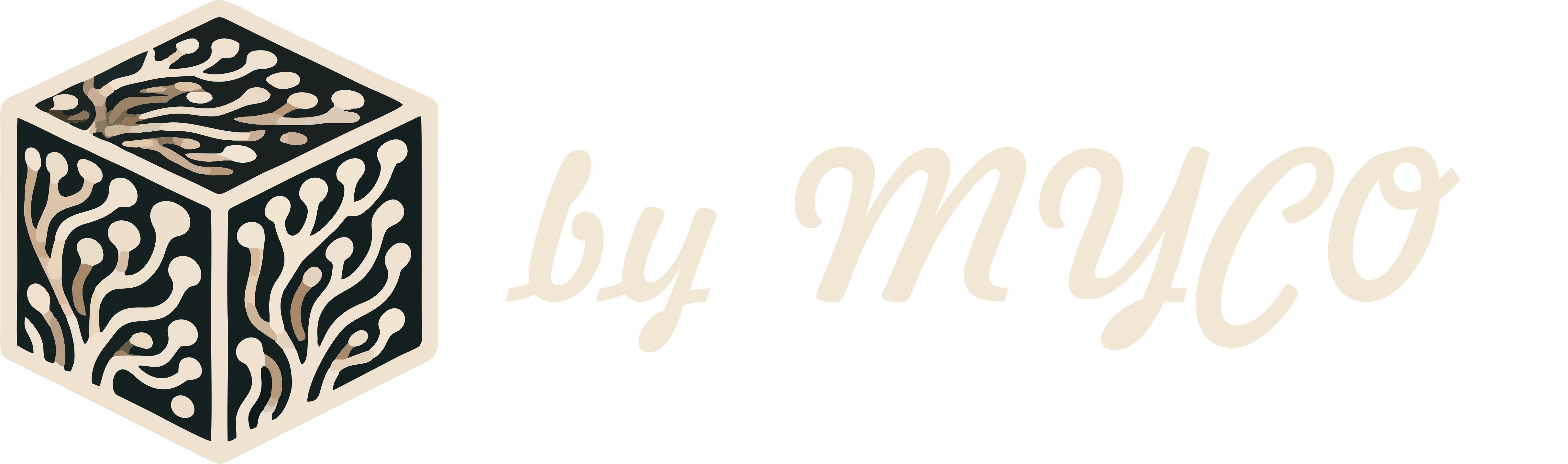 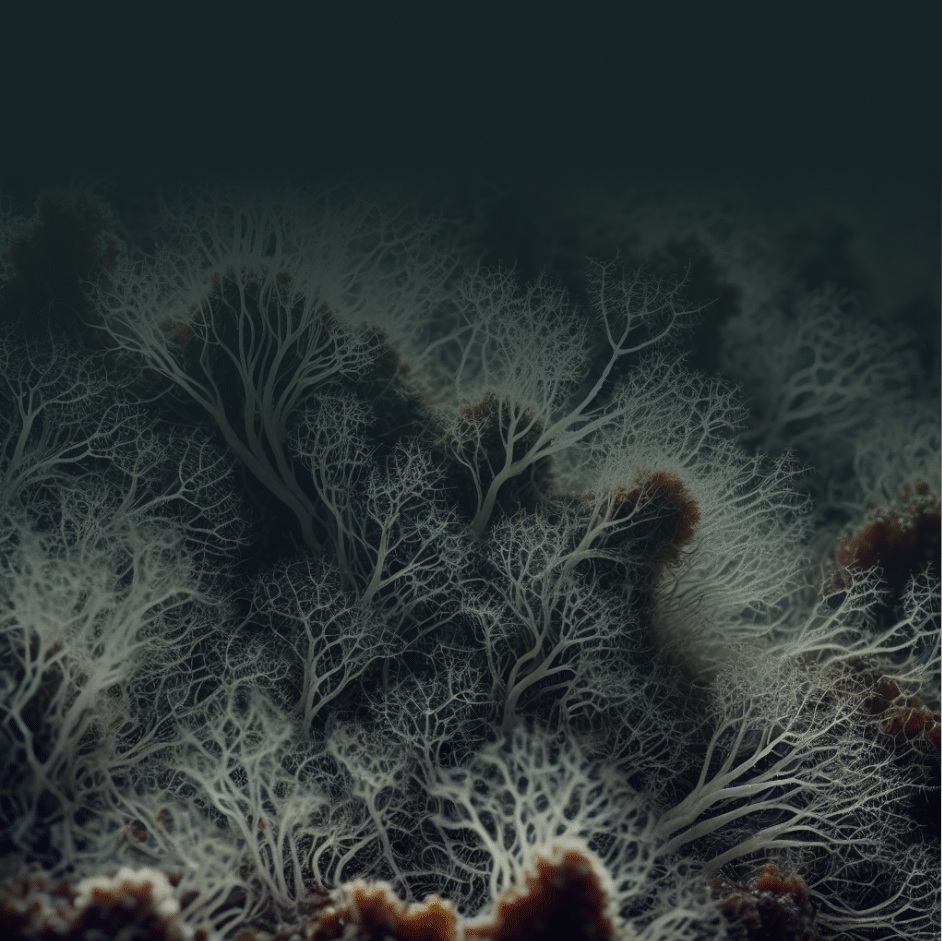 Market Opportunity: 
A $1052.96 Billion Market… and Growing
CGAR = 4.2%
Regulation EU ban on single-use plastics
ESG: Growing demand for major brands
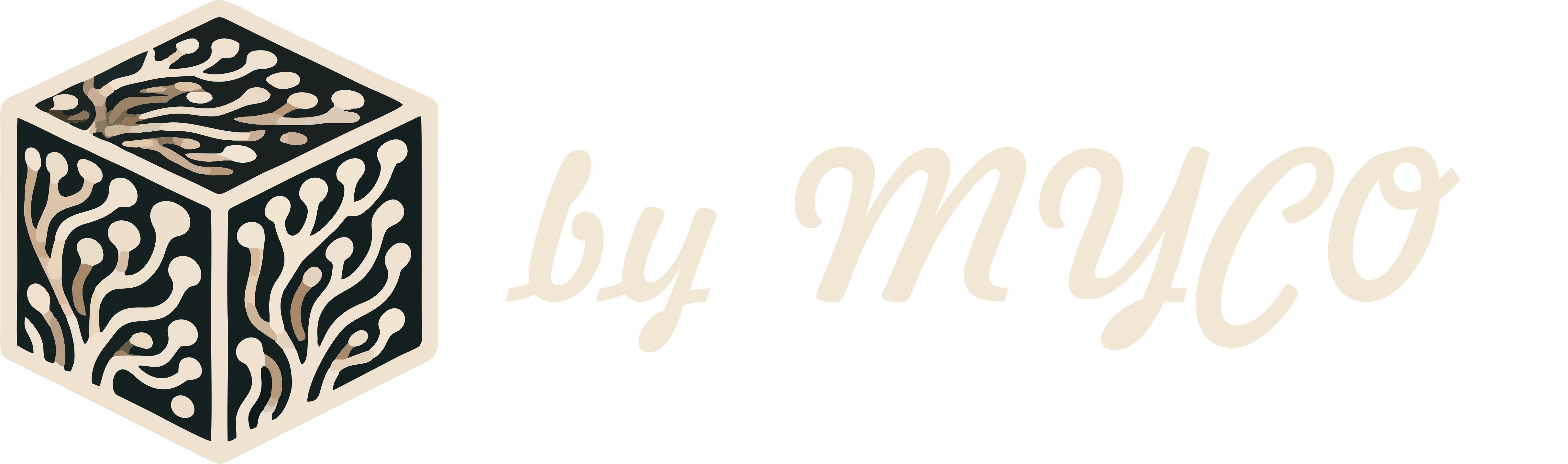 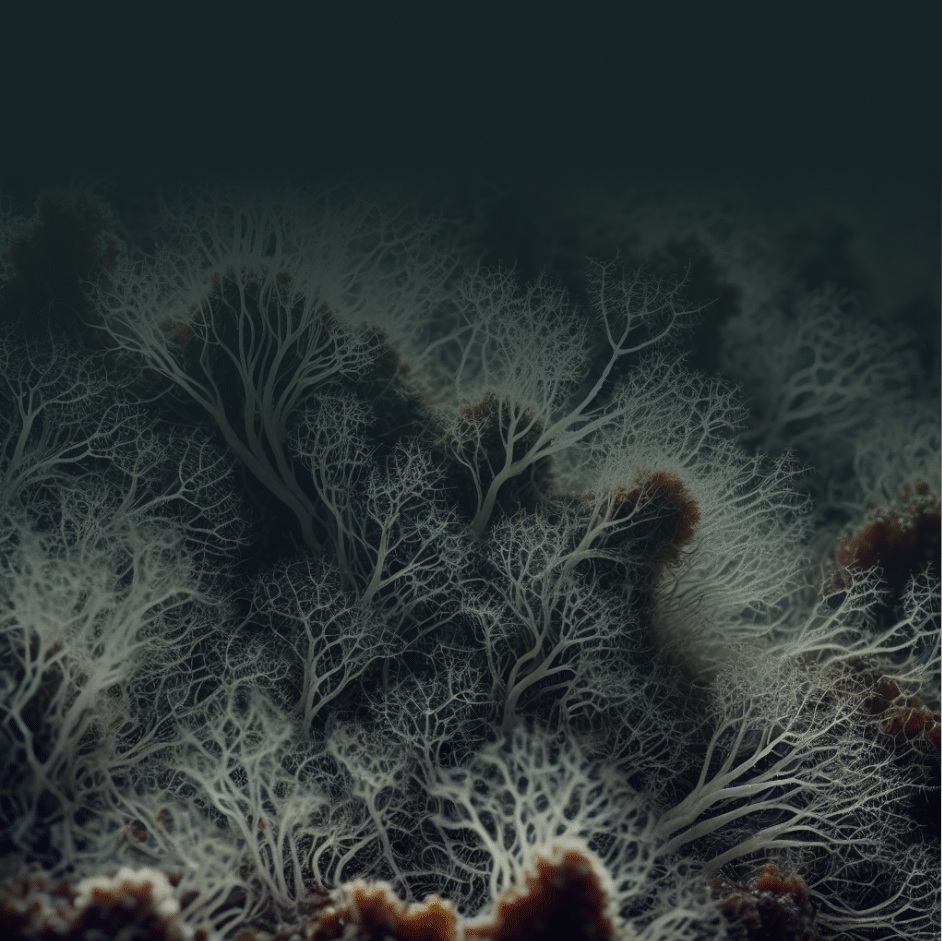 Business Model: 
How We Make Money
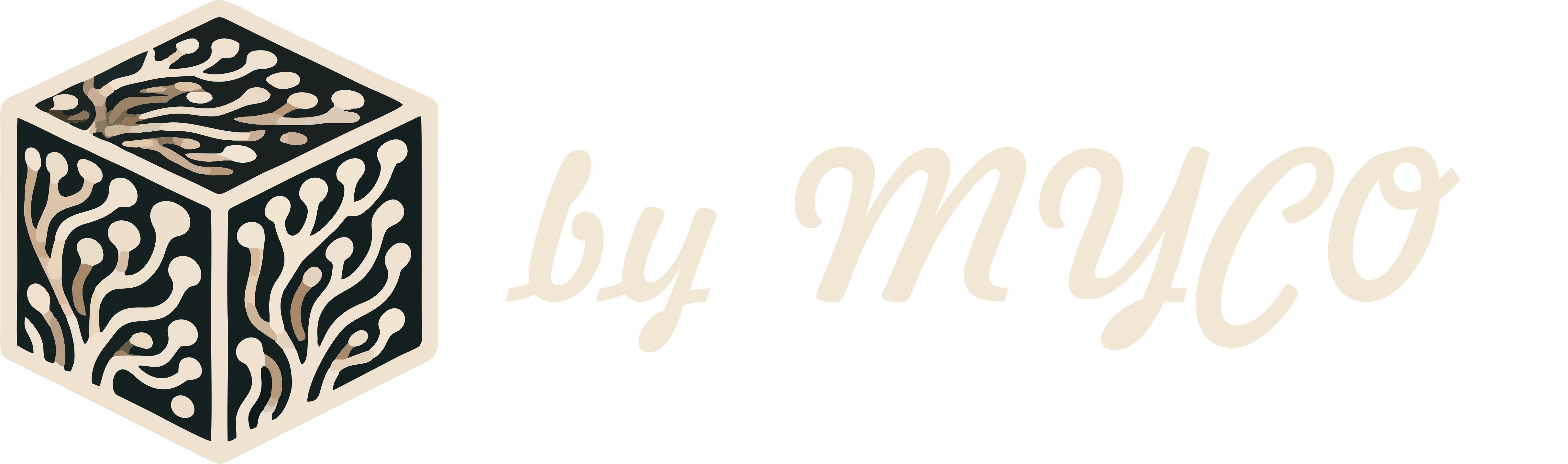 “Our strategy turns threats into market barriers, shielding us from low-quality competition.”
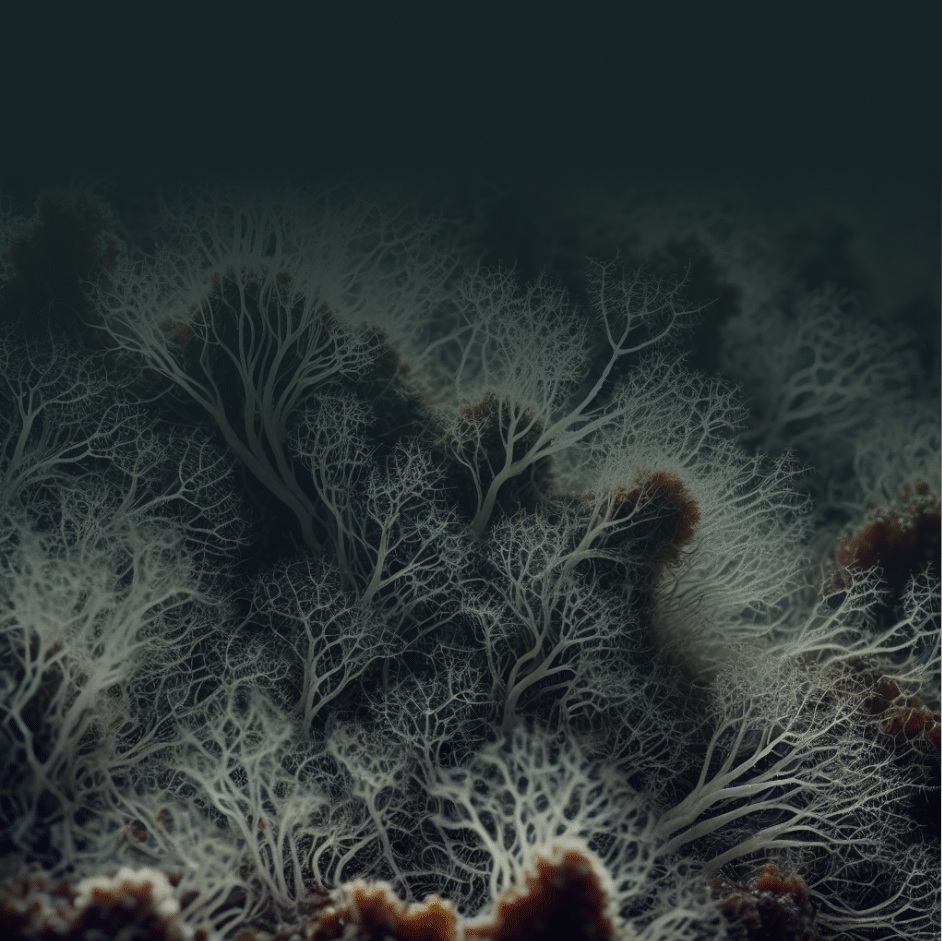 Business Model:
Pilot Phase - Proof Through Production
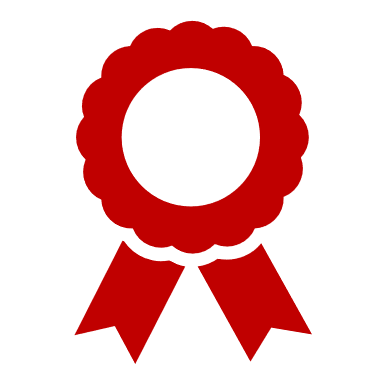 Investor found
Timeline:
6 – 12 months

Steps:
Setup 
Productton
LOI Fulfillment
Feedback Loop
Scale Readiness
Key Stats:

Production capacity: 6,000 liters/month
17,000 premium cups packages possible
3 LOIs signed
Target margin: 79%
Location: Poznań
Size: 200m² space
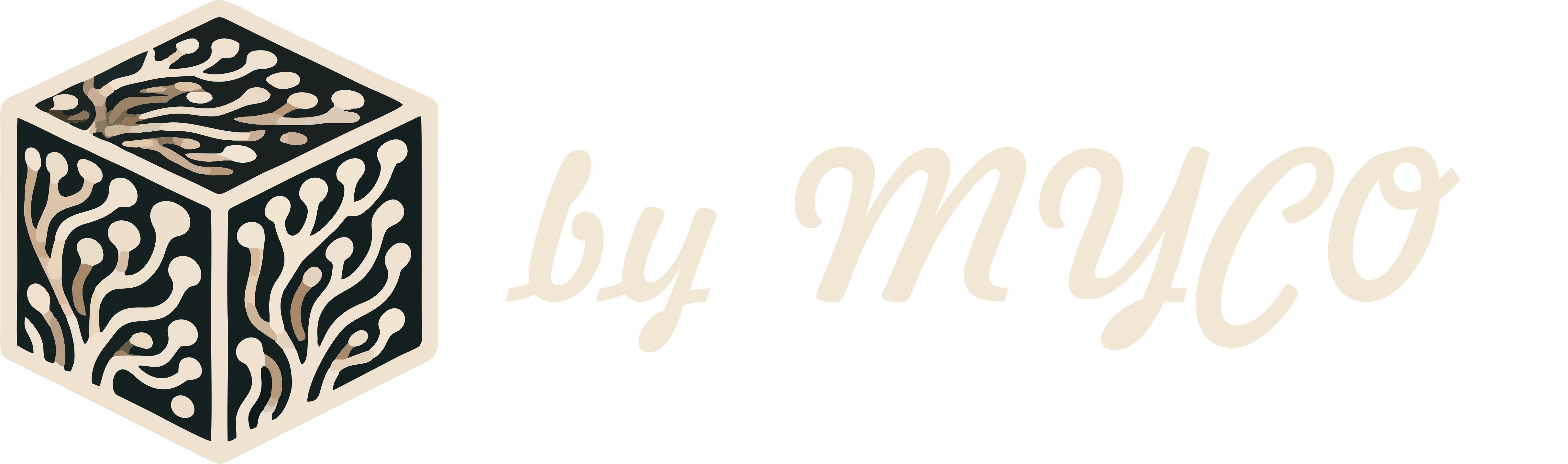 “Pilot = de-risked launchpad for full factory phase.”
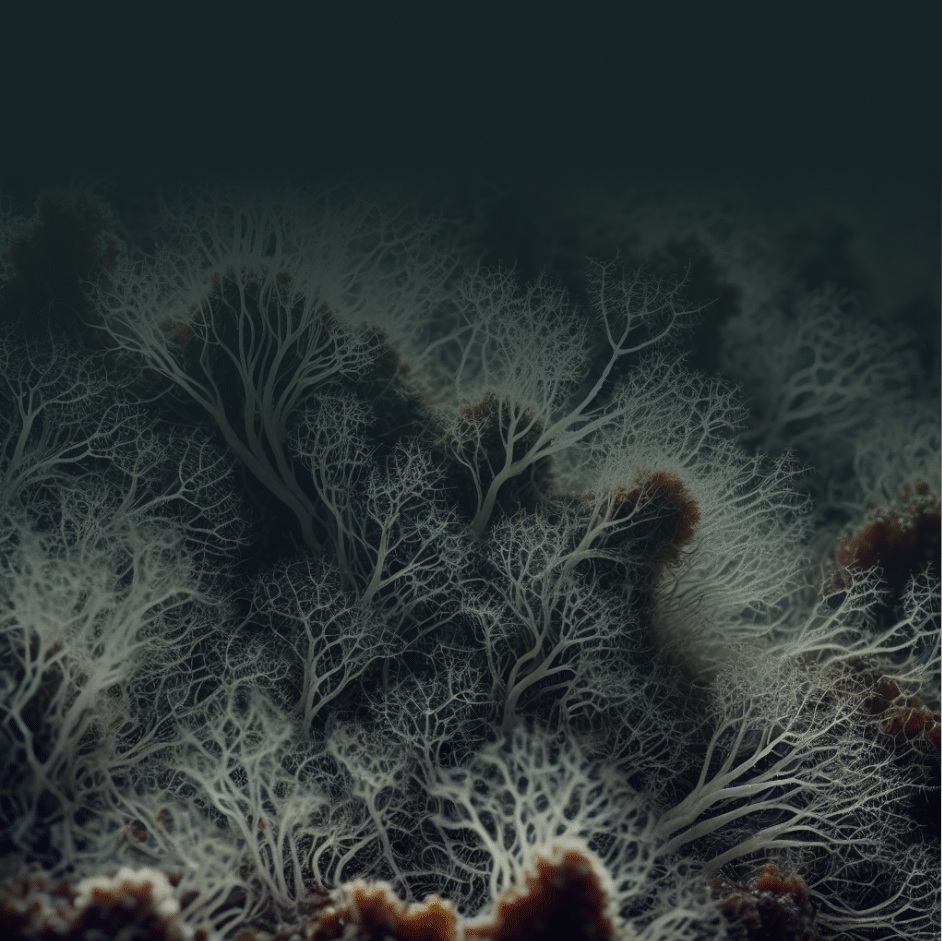 Business Model:
Phase 2 - Full Factory Production
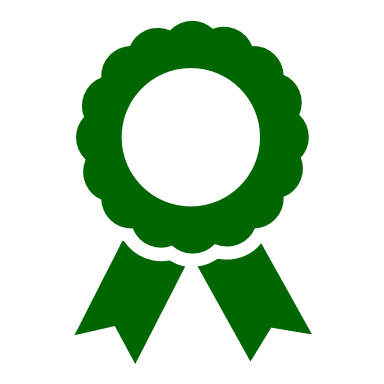 Looking for Investor
Key Stats:

Production area: 1,000 m²
Capacity: 20,000 liters/month 
Staff: 5 employees (production, lab, admin) 
Time to break-even: up to 6 months
Min viable production: 7,600 liters/month
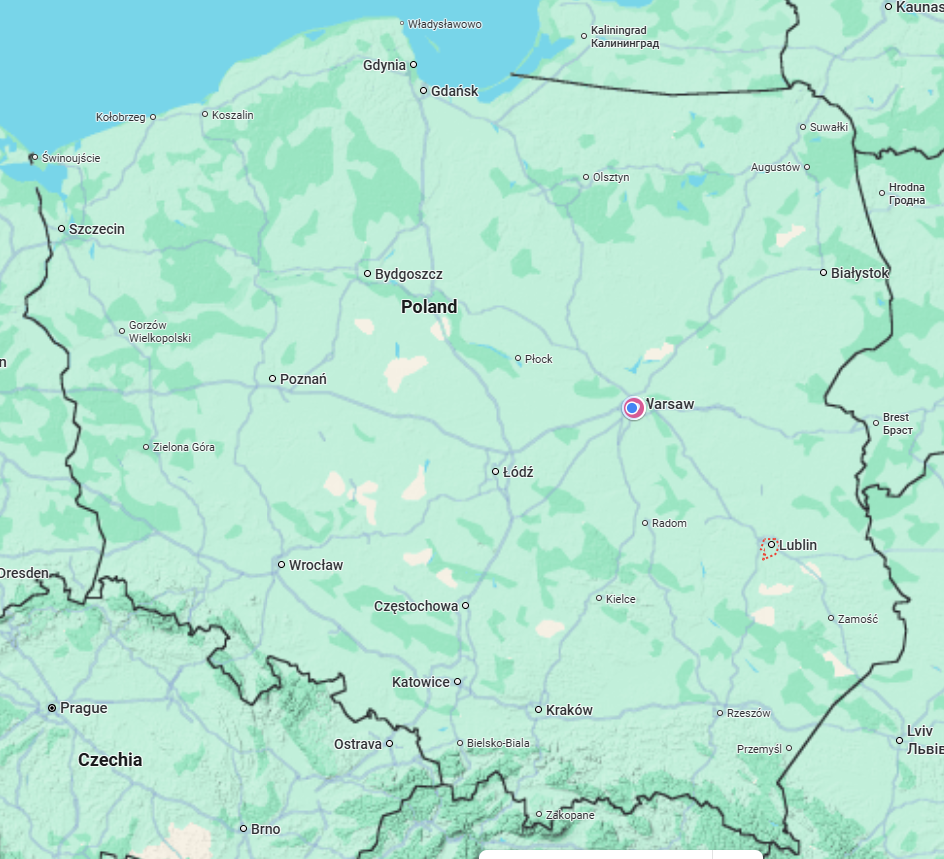 Lublin
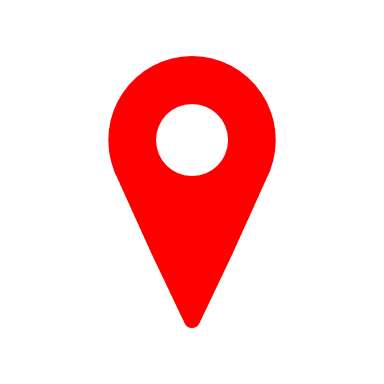 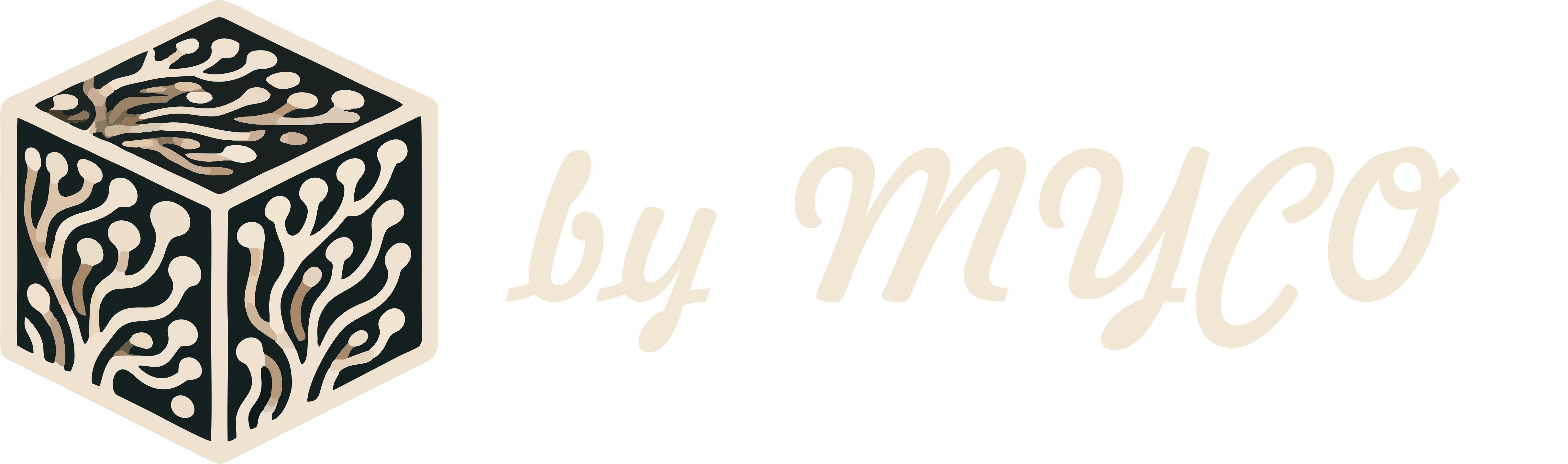 “From garage to 60,000 products/month – this is where we scale.”
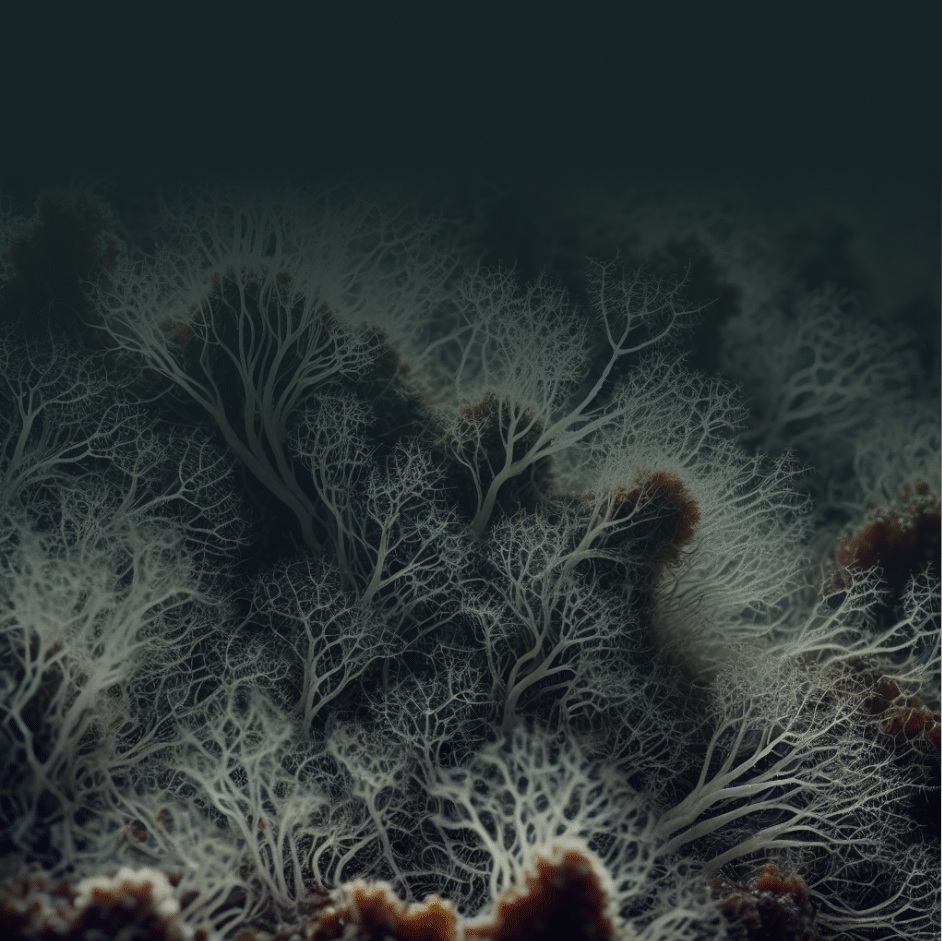 A Future Without Waste – 
Grown by Nature
We are looking for contacts and clients for B2B relationships.

Invest with us and you will protect not only your wallet but also the planet!
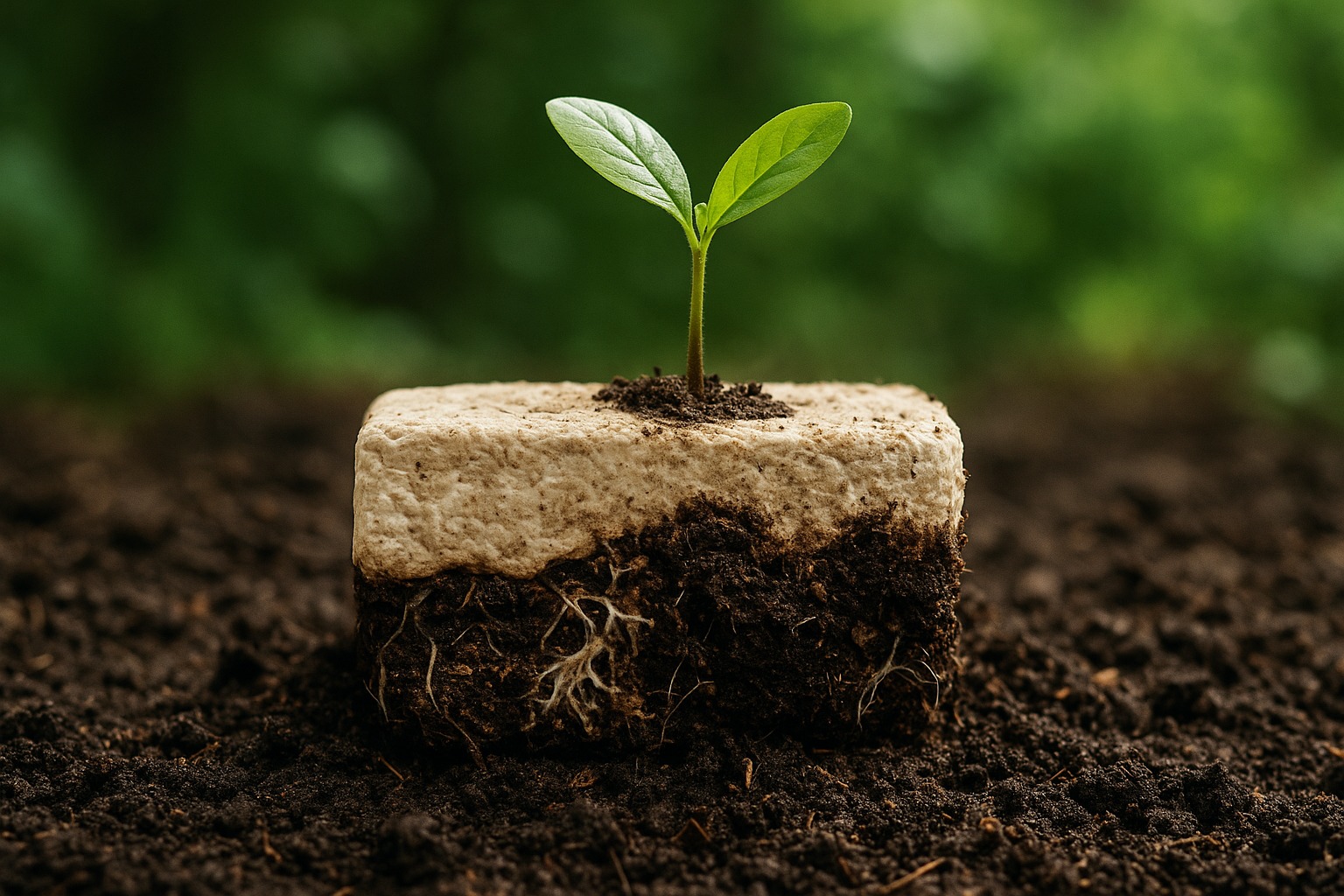 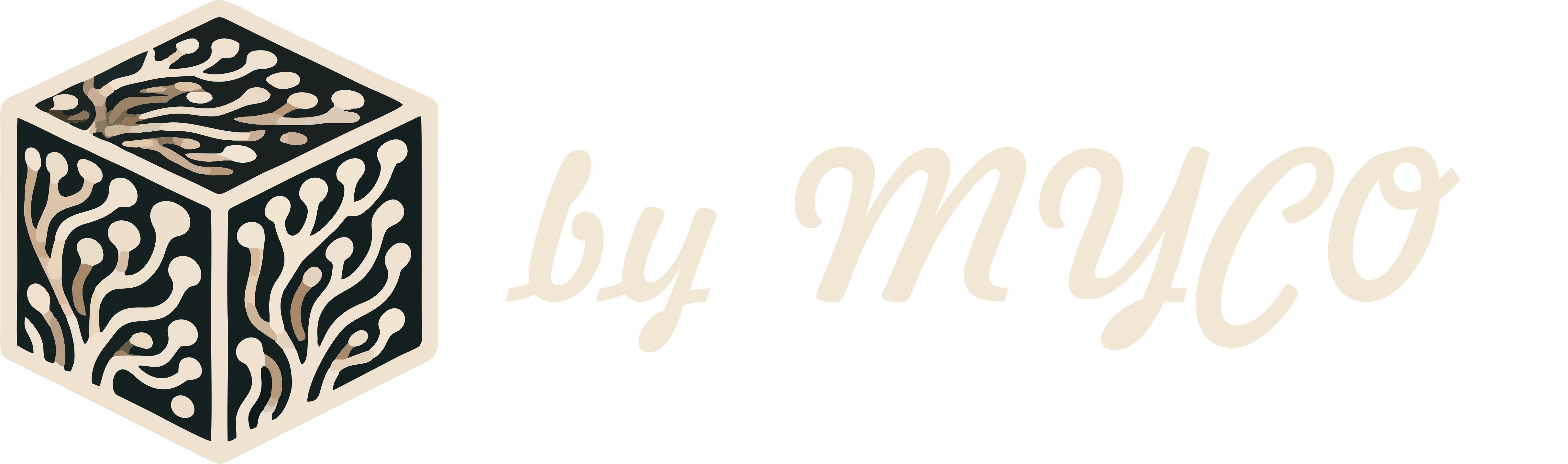 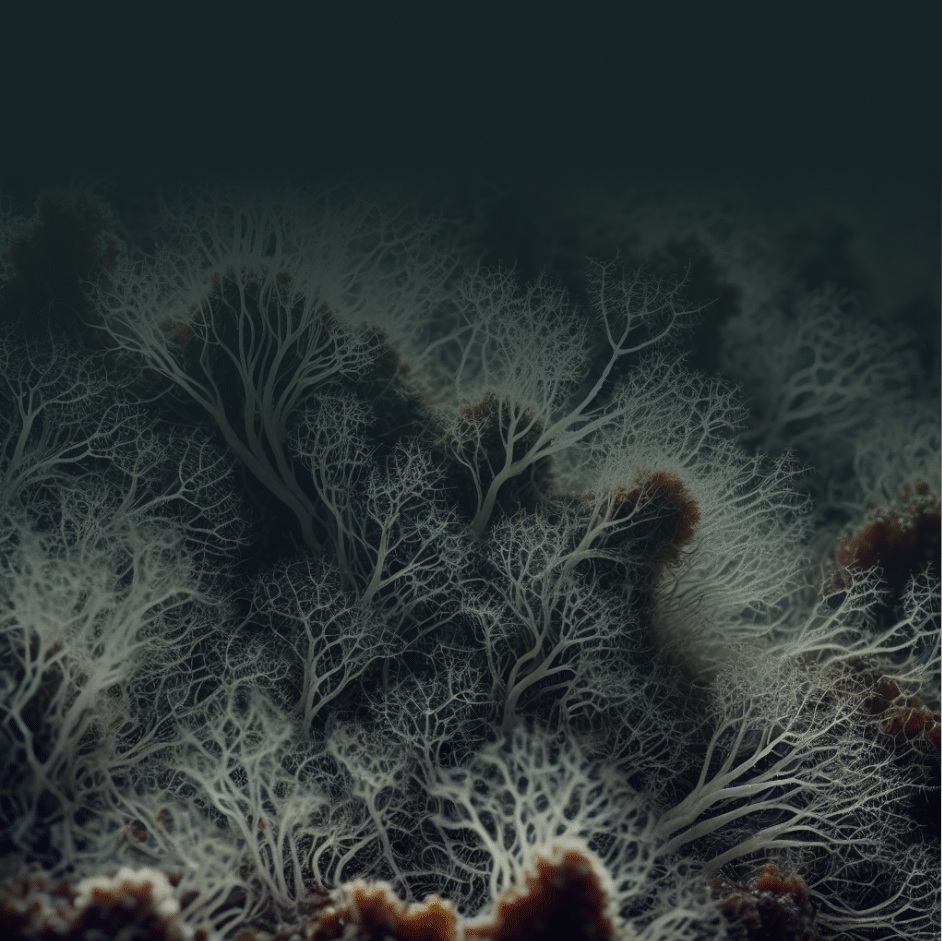 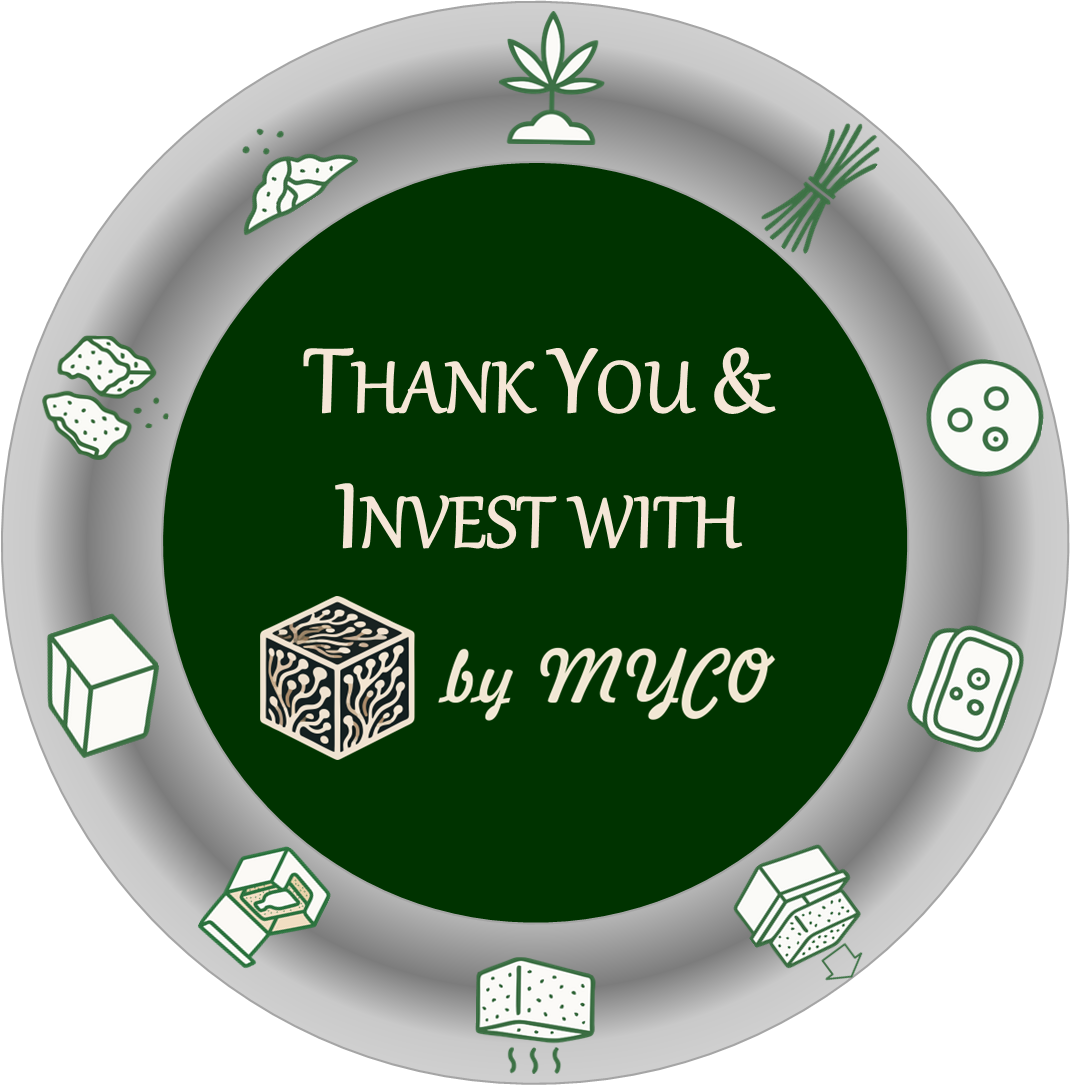 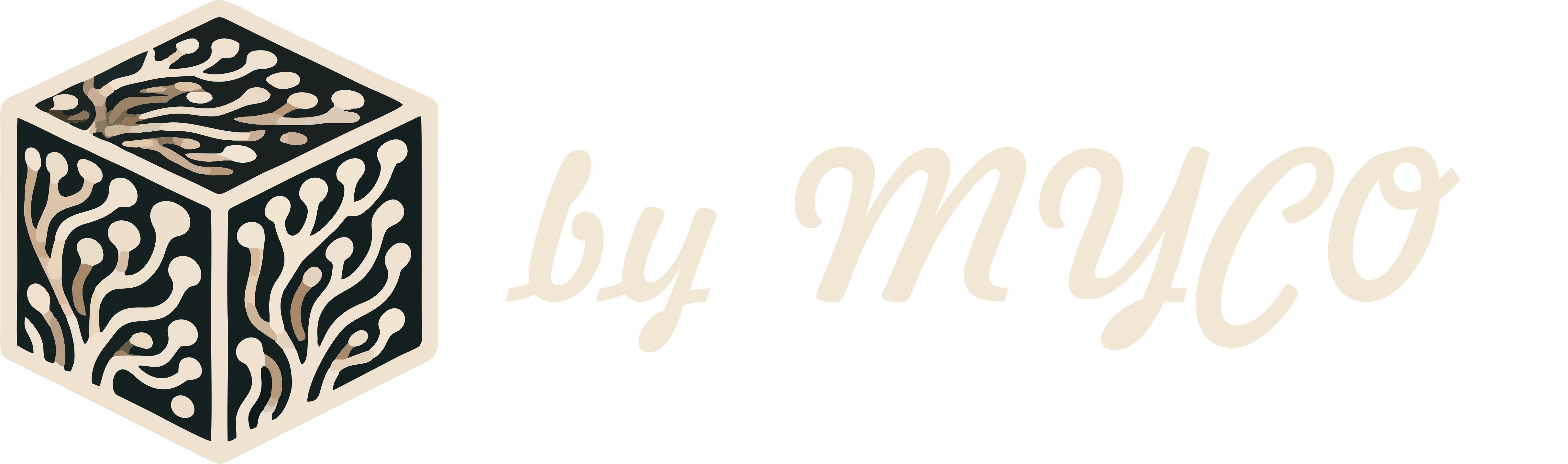